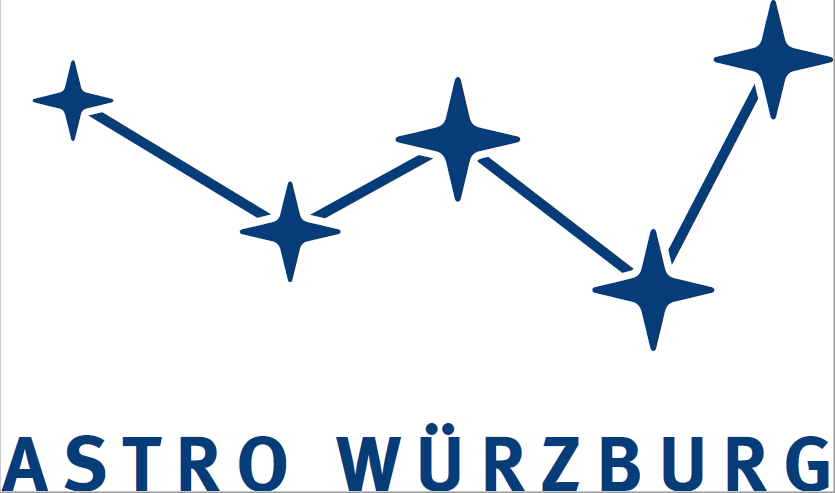 VLBI Probes of Jet Physics in Neutrino-Candidate Blazars
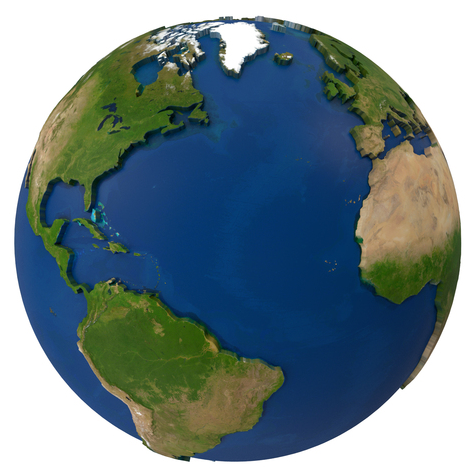 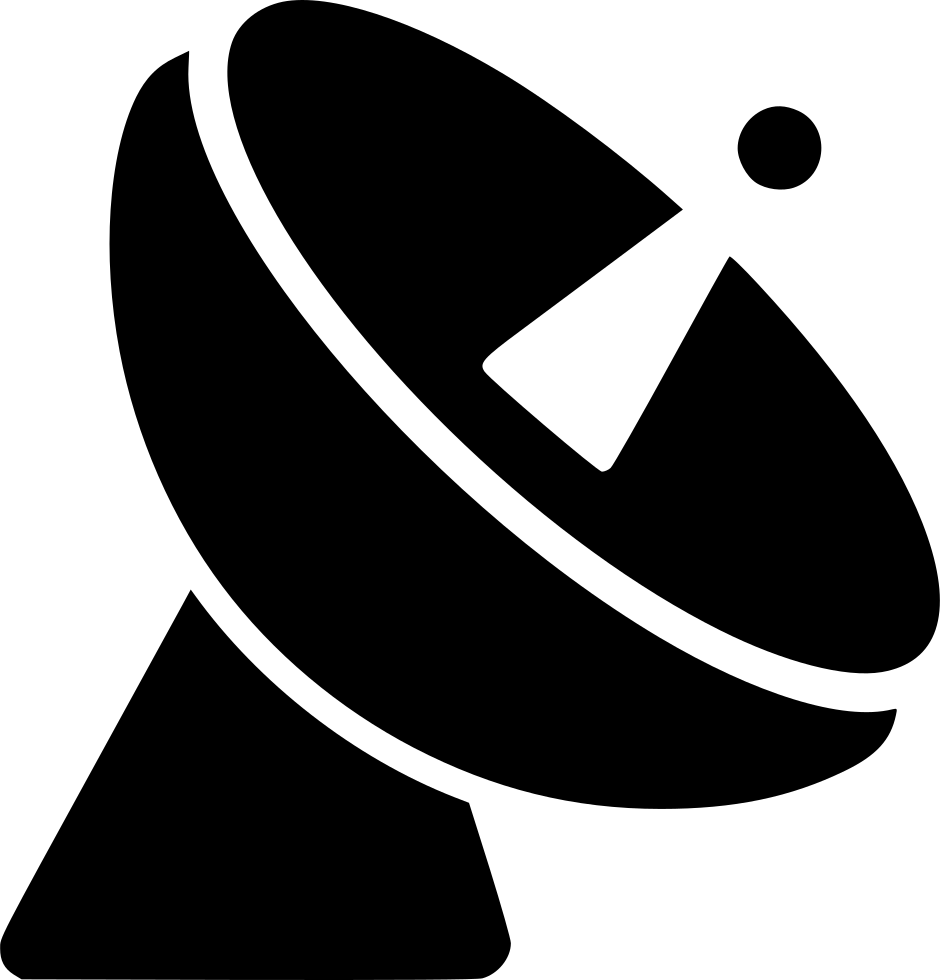 Florian Eppel
JMU Würzburg & MPIfR Bonn
©H. Pohl
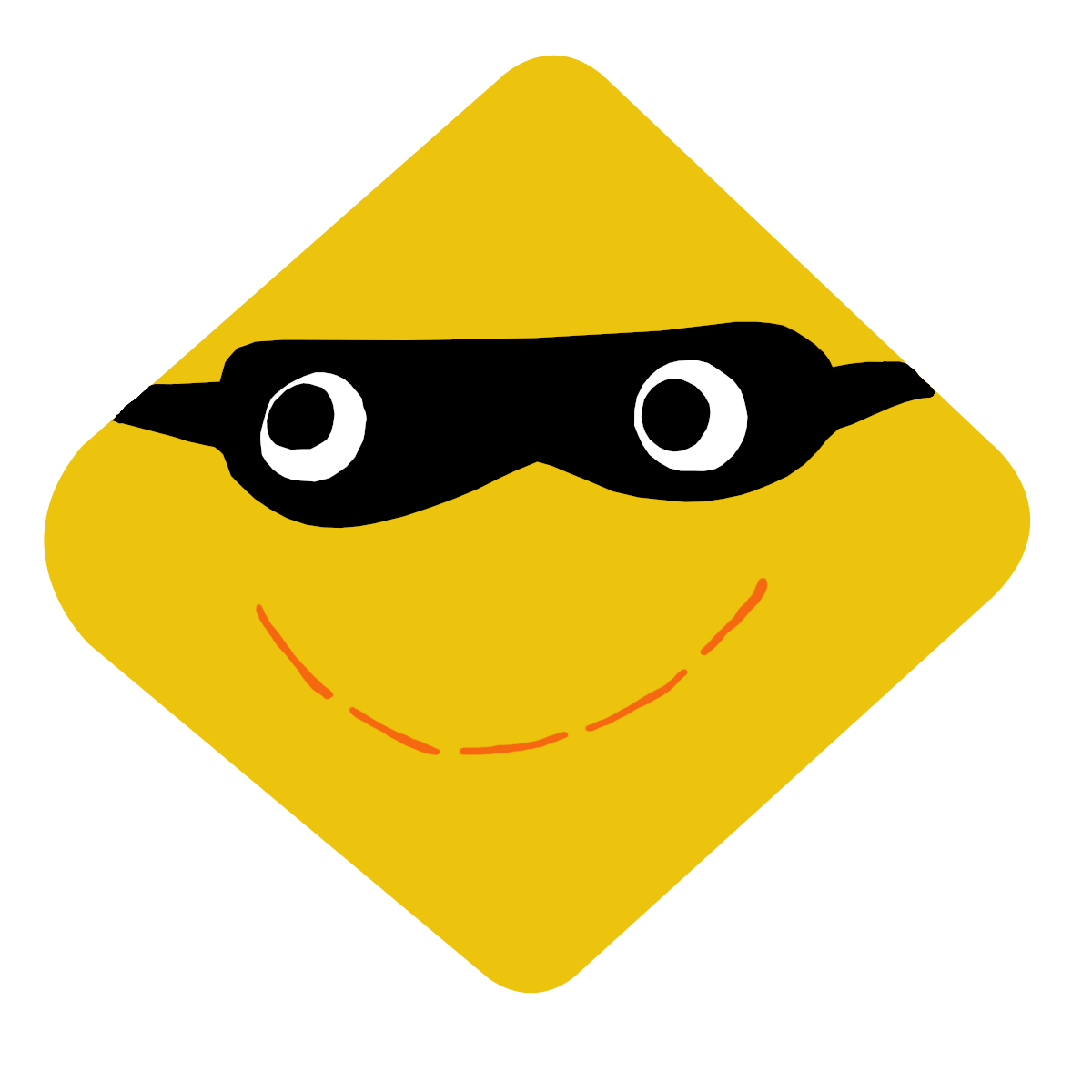 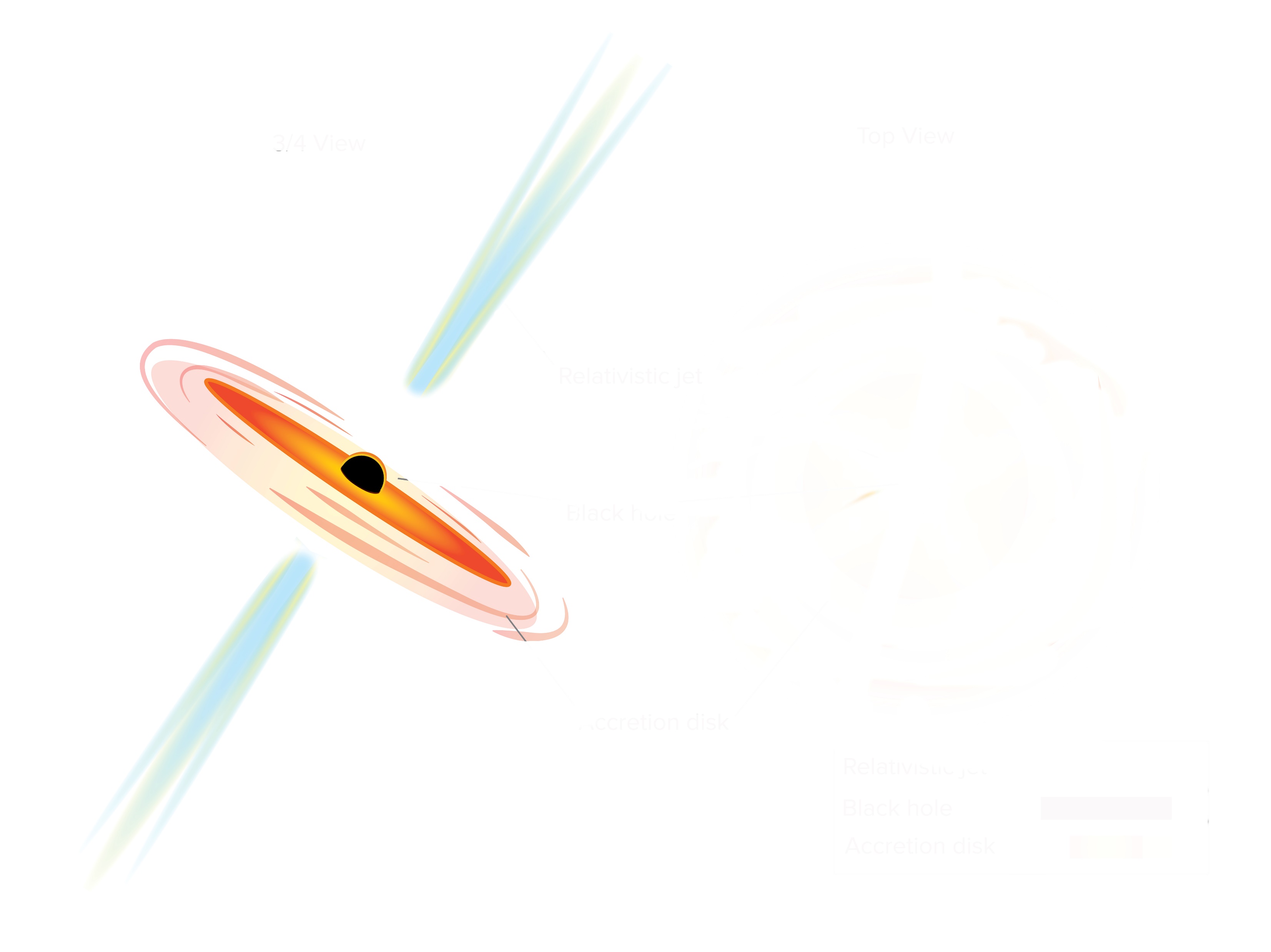 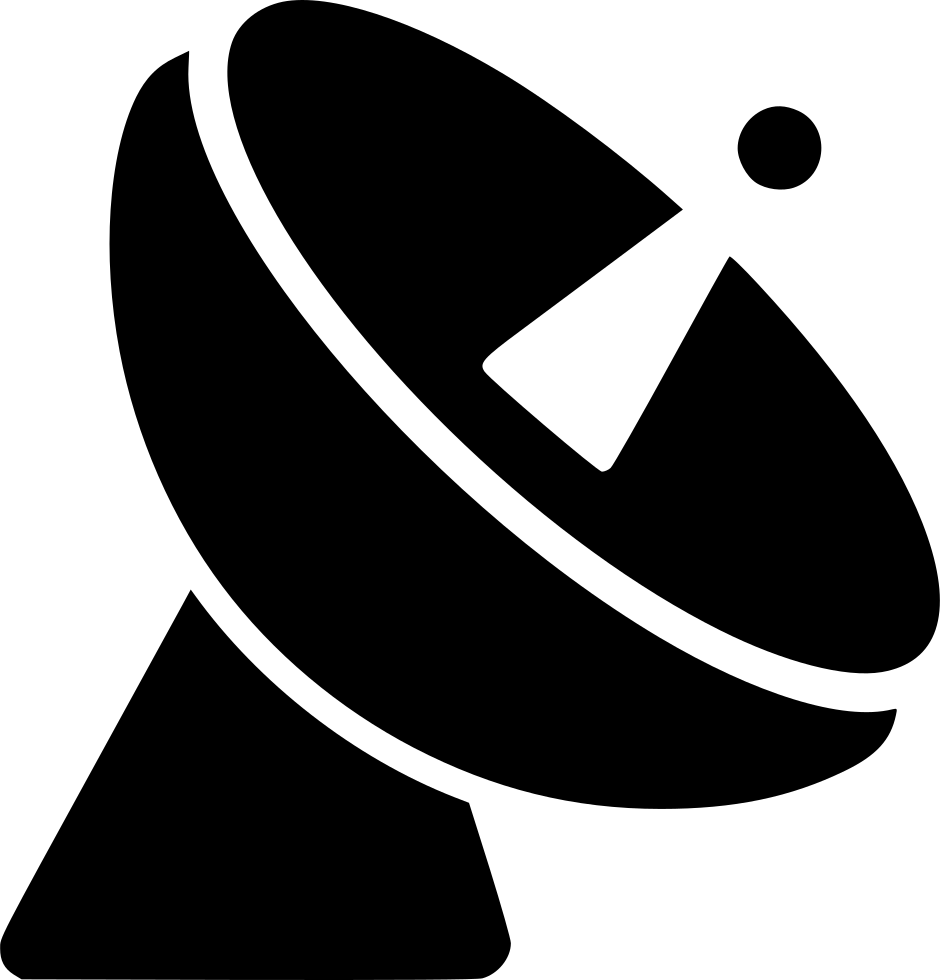 M. Kadler, E. Ros, J. Heßdörfer, F. Rösch, P. Benke, B. Boccardi, S. Buson, P. Edwards, C. Fromm, M. Giroletti, A. Gokus, J. L. Gomez, S. Hämmerich, D. Kirchner, Y. Y. Kovalev, T. P. Krichbaum, M. Lister, K. Mannheim, F. McBride, C. Nanci, R. Ojha, G. F. Paraschos, M. Perucho, A. Plavin, A. C. S. Readhead, J. Stevens, P. Weber, P. Torne
Credit: Sophia Dagnello, NRAO/AUI/NSF
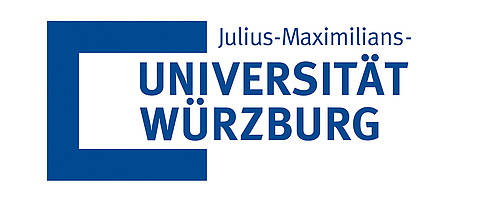 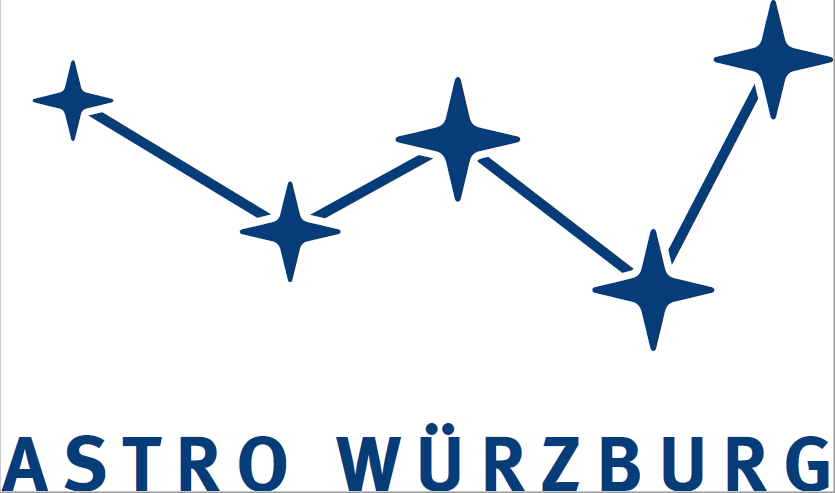 Blazars - A Source of High Energy Neutrinos?
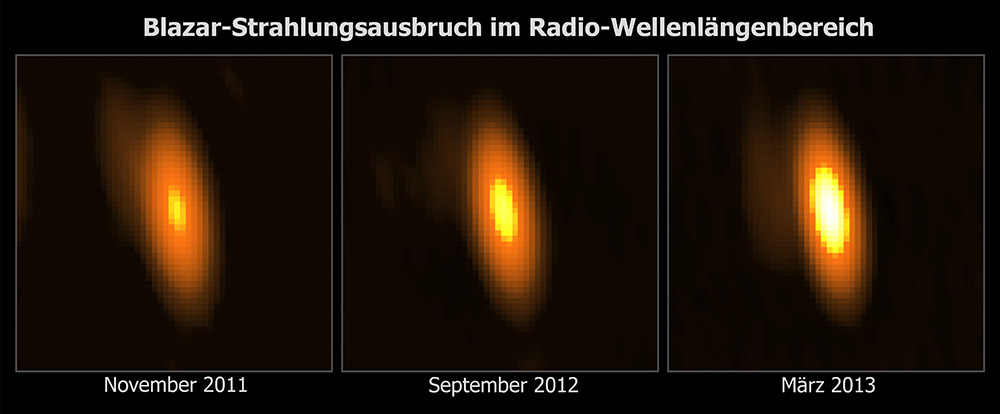 Numerous attempts to find systematic associations betweenHigh-Energy Neutrinos and blazars
Only one reliable (i.e. 3 sigma) identification so far: TXS 0506+056
Several studies suggest connection between radio-bright AGN and high-energy neutrino emission (Plavin et al. 2020/21/22, Hovatta et al. 2020, Kadler et al. 2016)
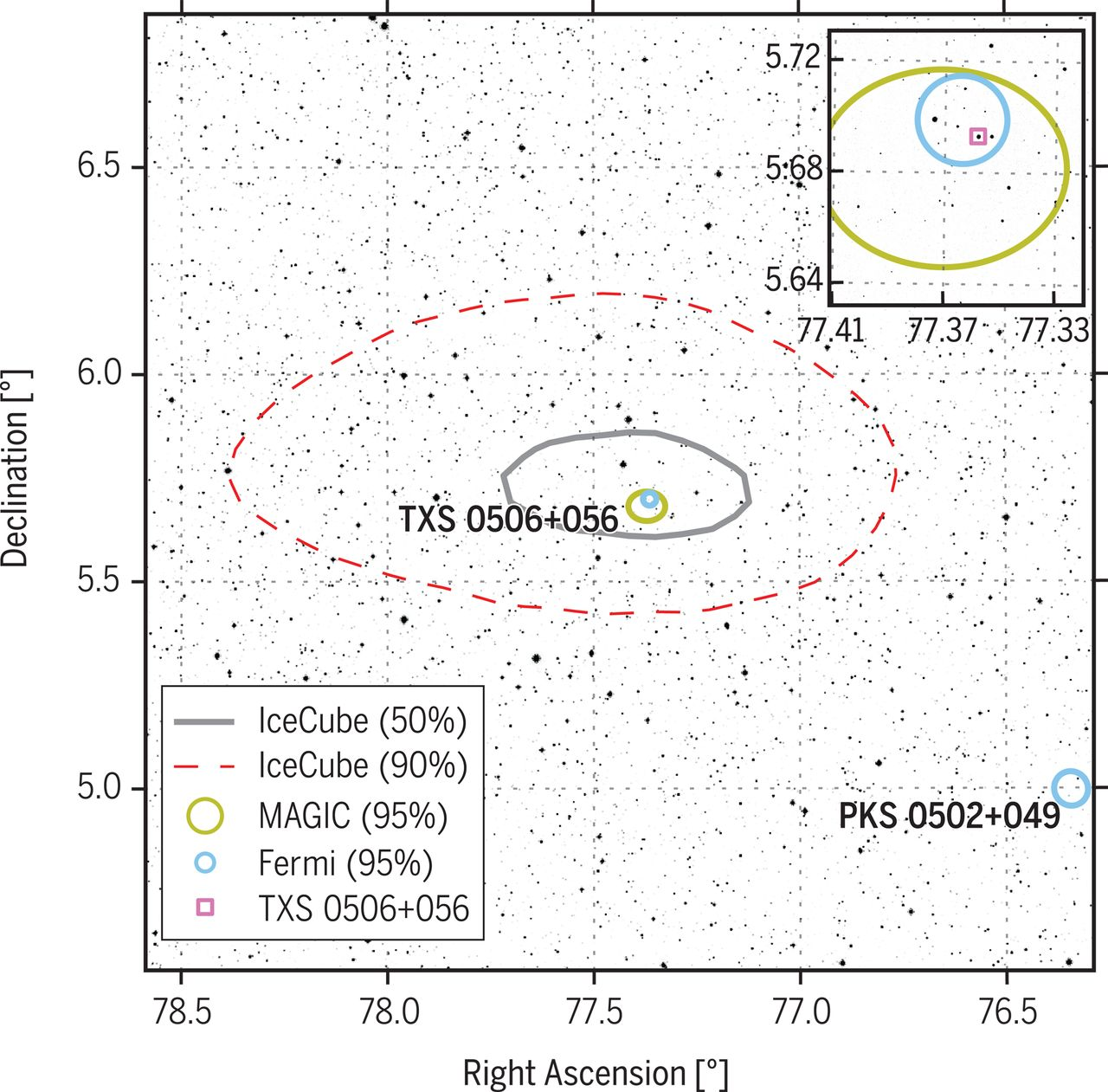 Localization Region of IC170922A (IceCube Collaboration et al. 2018)
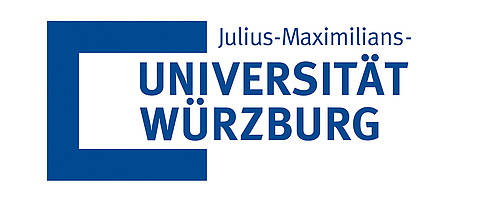 VLBI Probes of Jet Physics in Neutrino Candidate Blazars
2
- Florian Eppel -
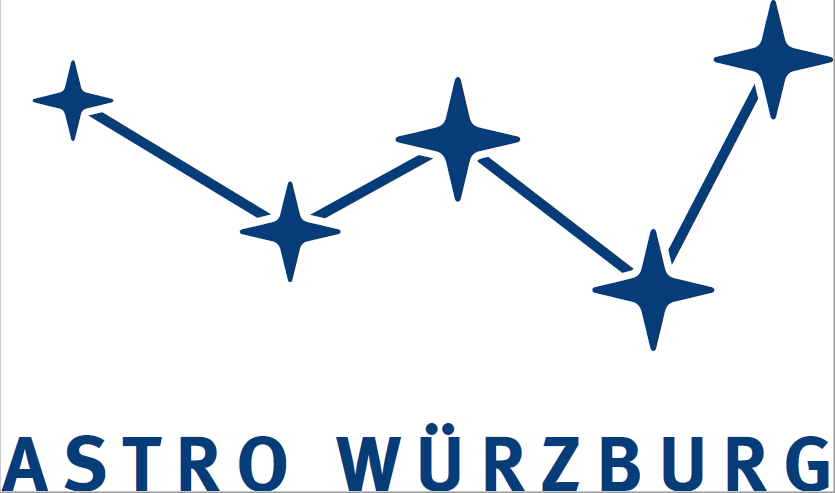 Blazars - A Source of High Energy Neutrinos?
Lots of promising new candidate Neutrino-blazars connected with (radio-) flares at the time of neutrino emission in the last years/months
July 2019: IC190730A associated with a radio-flare in PKS 1502+106 but NO enhanced gamma-ray state (Taboada and Stein 2019)
October 2020: PKS 1725+123 found in radio-flaring state associated with IC201021A (Nanci et al. 2022)
December 2021: PKS 0735+178, simultaneous multi-waveband flare associated with a high-energy neutrino (IceCube & Baikal GVD)
February 2022: PKS 0215+015: Radio + Gamma-Ray Flare coincident with an IceCube Neutrino Event
Need for more statistics and individual case-studies to understand the physics of neutrino production
This list is not complete and still keeps growing!
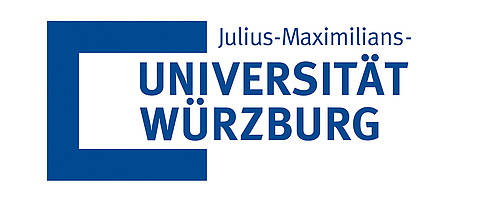 VLBI Probes of Jet Physics in Neutrino Candidate Blazars
3
- Florian Eppel -
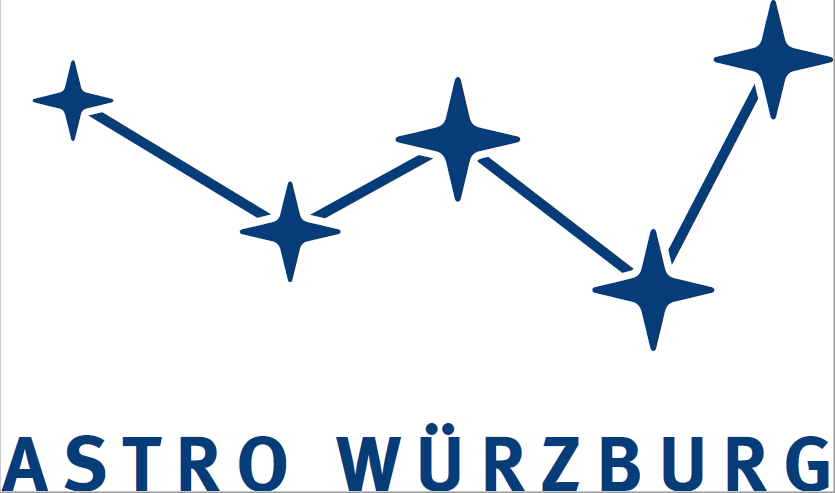 TELAMON
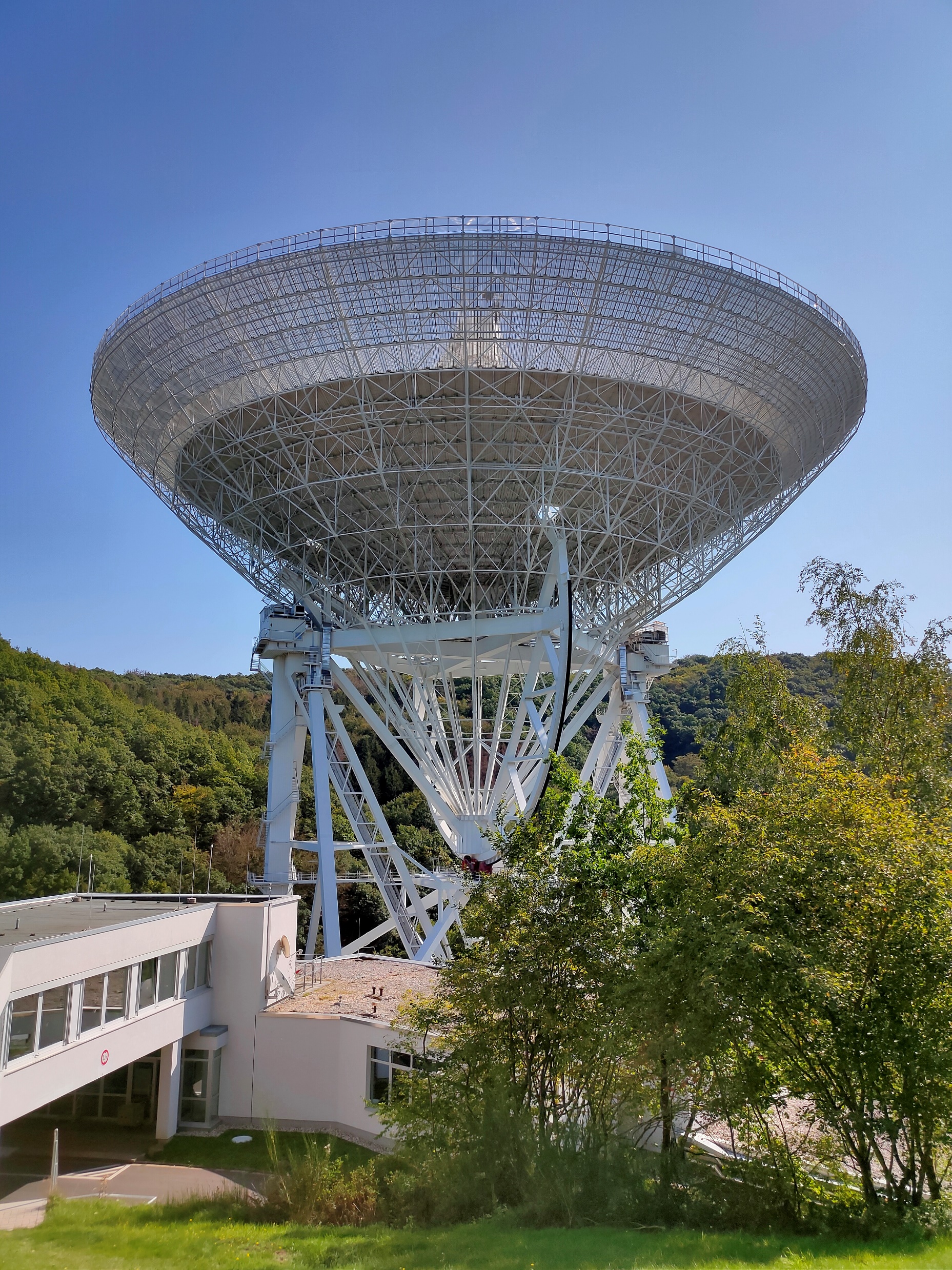 TeV Effelsberg Long-term Agn MONitoring
Est. Aug 2020
Monitoring radio spectra of TeV-Blazars and candidate neutrino-assoc. AGN
Sample of ~60 sources, mostly HBLs
High cadence monitoring observations
Every 2-4 weeks
From 5 GHz up to 45 GHz (45mm, 20mm, 14mm, 7mm)
Neutrino follow-up observations
©J. Heßdörfer
Effelsberg 100-m Telescope
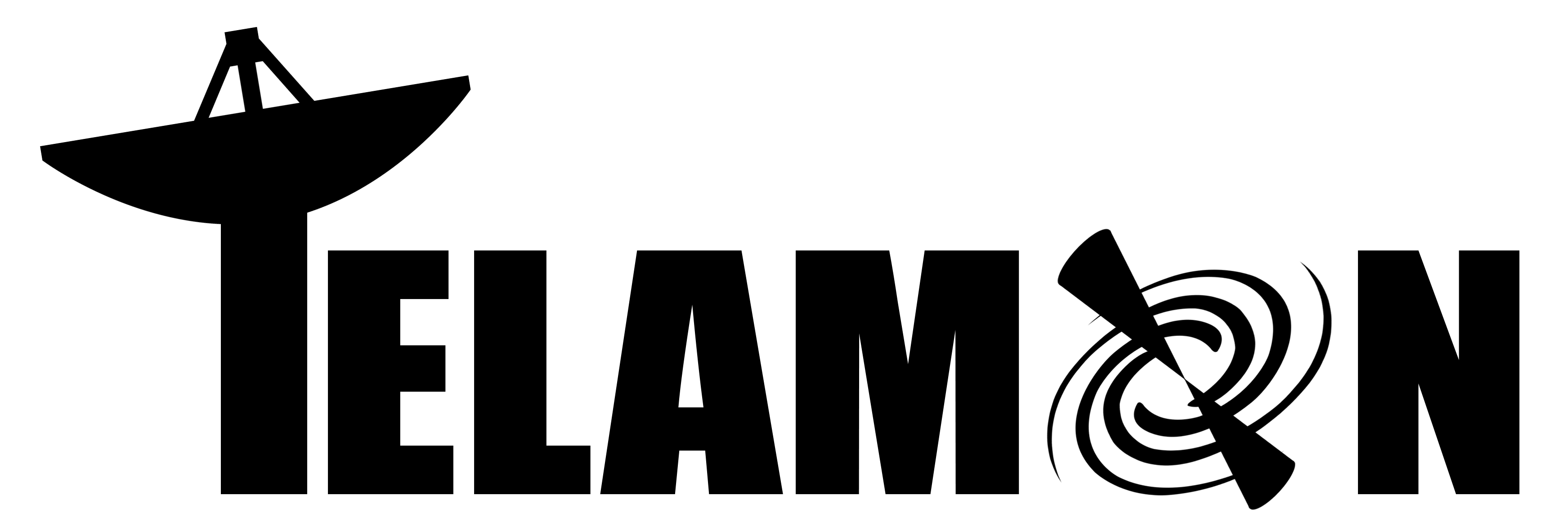 Kadler et al. (2021, ICRC PoS), Eppel et al. (2023, in prep.)
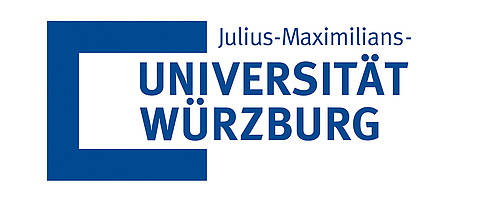 VLBI Probes of Jet Physics in Neutrino Candidate Blazars
4
- Florian Eppel -
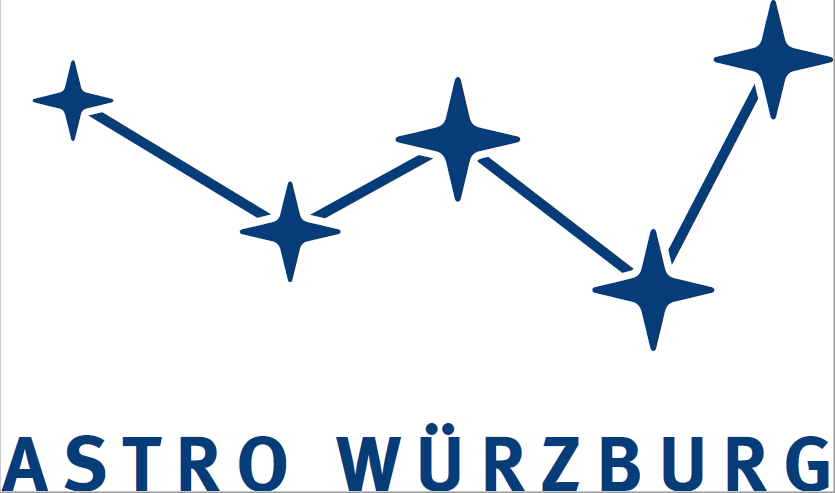 TELAMON
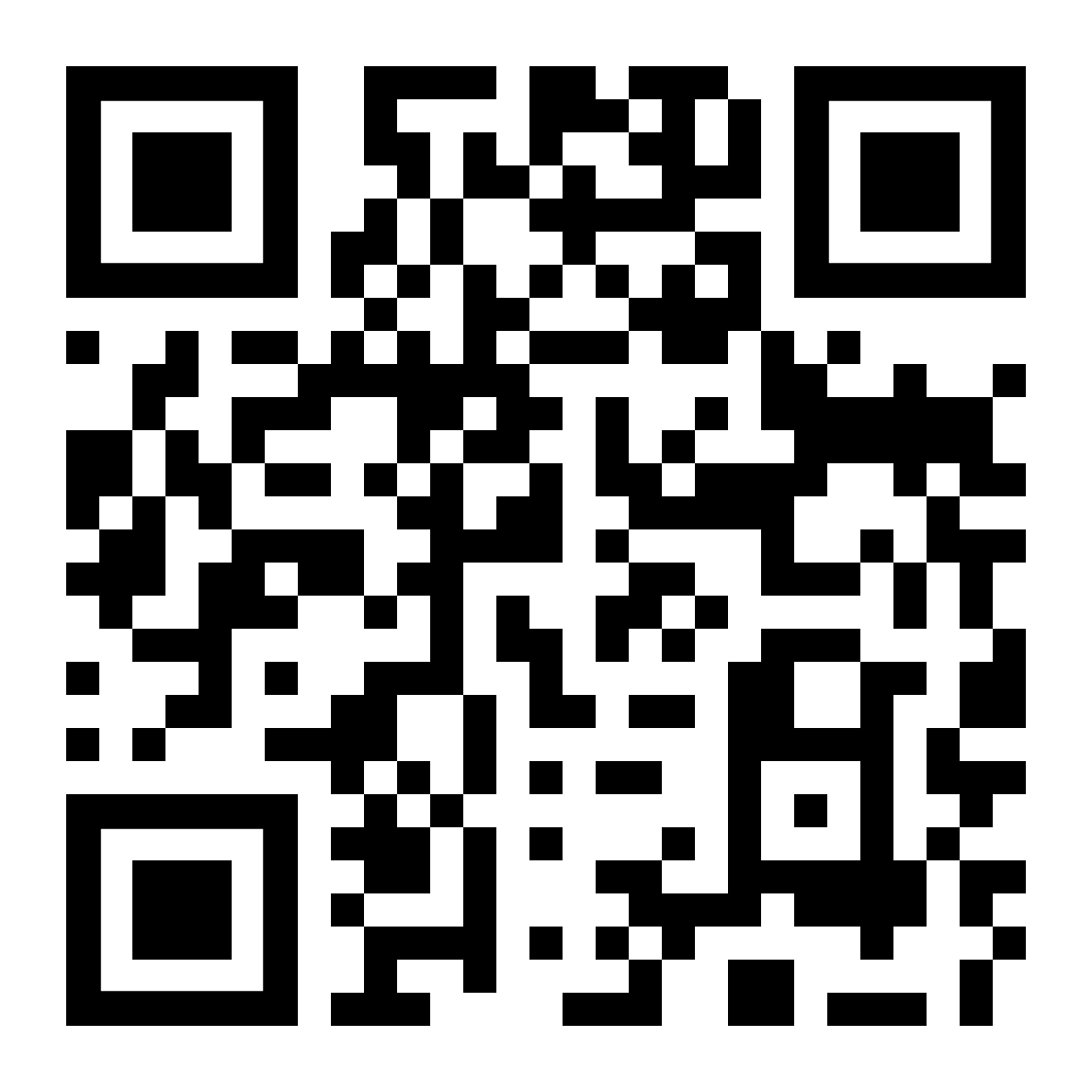 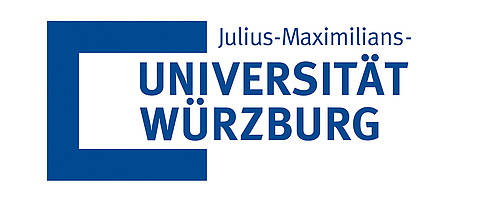 VLBI Probes of Jet Physics in Neutrino Candidate Blazars
5
- Florian Eppel -
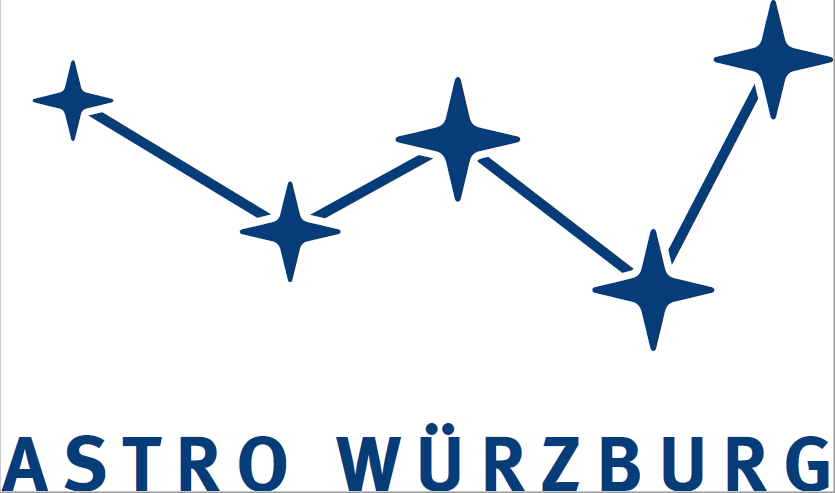 Good Things Come In Threes
TXS 0506+056
PKS 1502+106
PKS 0215+015
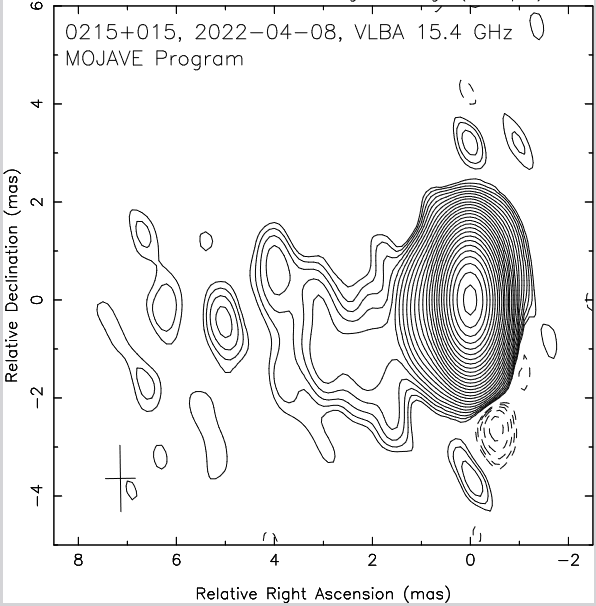 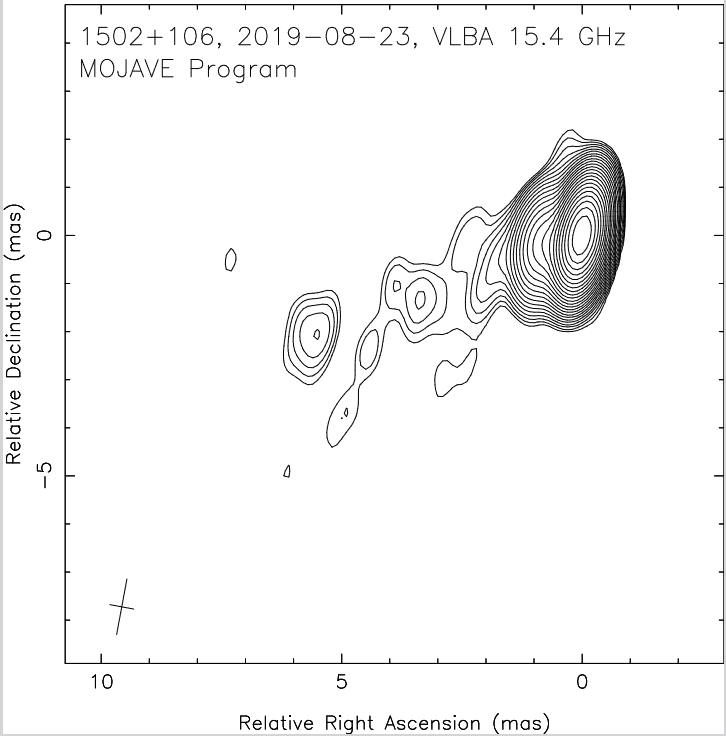 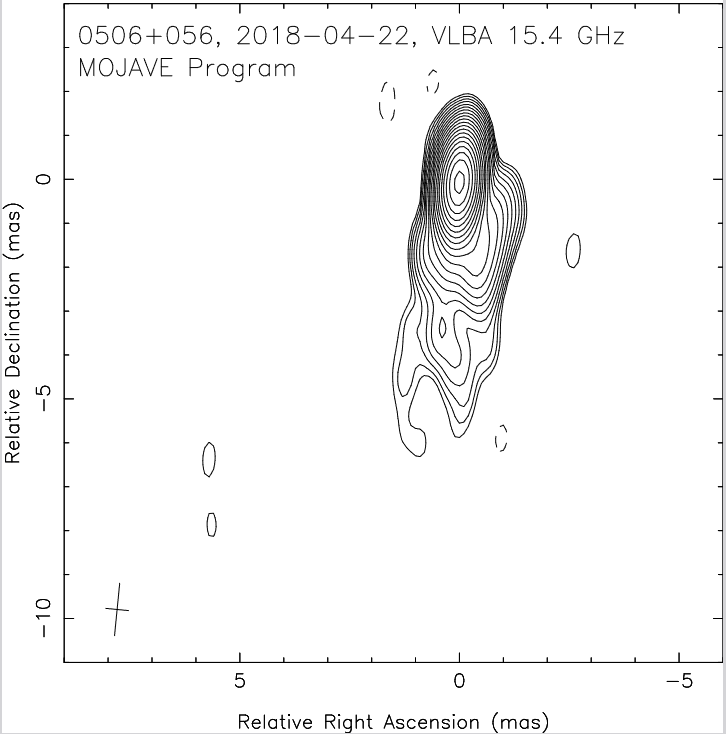 Relative Declination [mas]
Relative Declination [mas]
Relative Declination [mas]
Relative Right Ascension [mas]
Relative Right Ascension [mas]
Relative Right Ascension [mas]
IC170922A
IC190730A
IC220225A
All radio-flaring at time of neutrino event and followed up with VLBI ToO observations
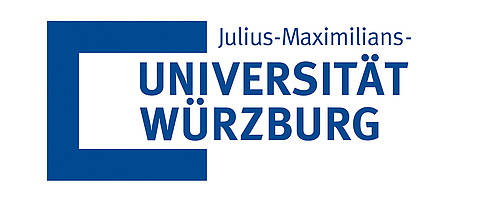 VLBI Probes of Jet Physics in Neutrino Candidate Blazars
6
- Florian Eppel -
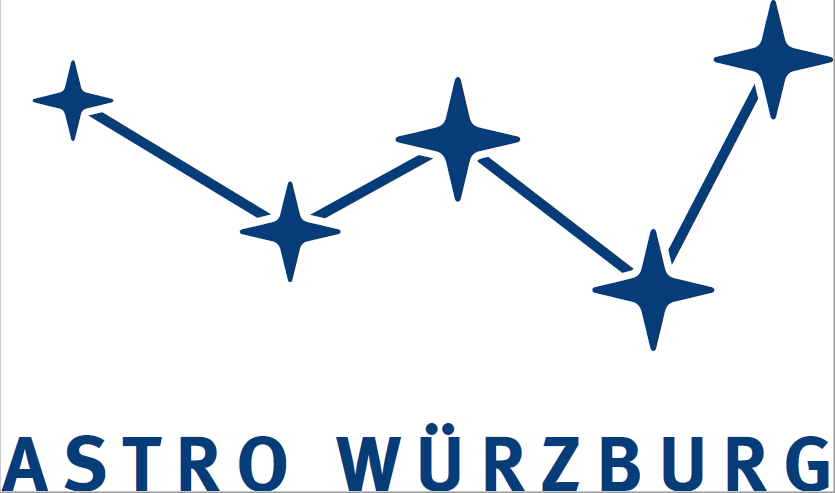 TXS 0506+056 (IC170922A)
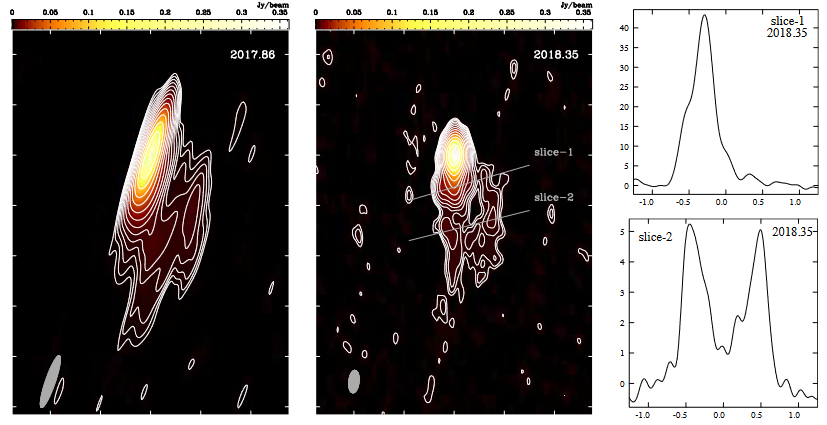 Multiwavelength-Flare associated with Neutrino Event IC170922A
VLBA DDT/ToO Campaign(Oct 2017, Nov 2017 & May 2018)
32 MOJAVE observations at 15 GHz available in the archive
GMVA observations at 43 GHz & 86 GHz in Oct 2020 and Apr 2021
43 GHz VLBA images and surface brightness profiles of TXS 0506+056 after the associated neutrino event providing evidence of limb-brightening (Ros et al. 2020)
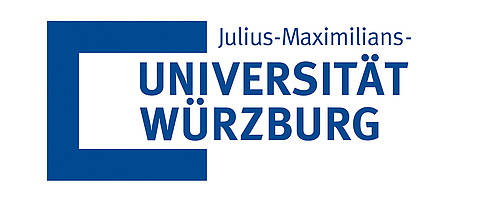 VLBI Probes of Jet Physics in Neutrino Candidate Blazars
7
- Florian Eppel -
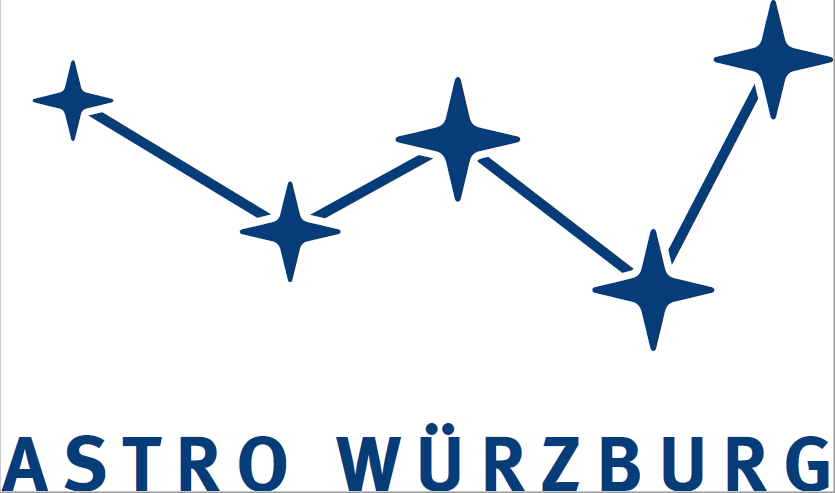 TXS 0506+056 (ongoing work)
Main Goals
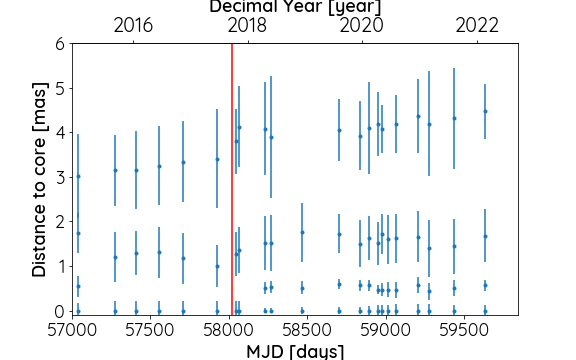 Decimal Year [year]
Investigate super-luminal core-expansion found by Ros et al. 2020 with more VLBI epochs and at higher frequencies
Spectral-Index Analysis
Kinematic Analysis
Core-Shift Analysis
Investigate magnetic field and spine-sheath structure with polarization information
PRELIMINARY
VLBI Components found in MOJAVE data at 15 GHz
MJD [days]
Possible new jet component found
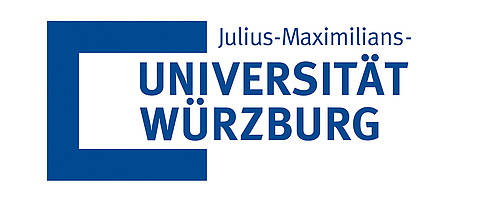 VLBI Probes of Jet Physics in Neutrino Candidate Blazars
8
- Florian Eppel -
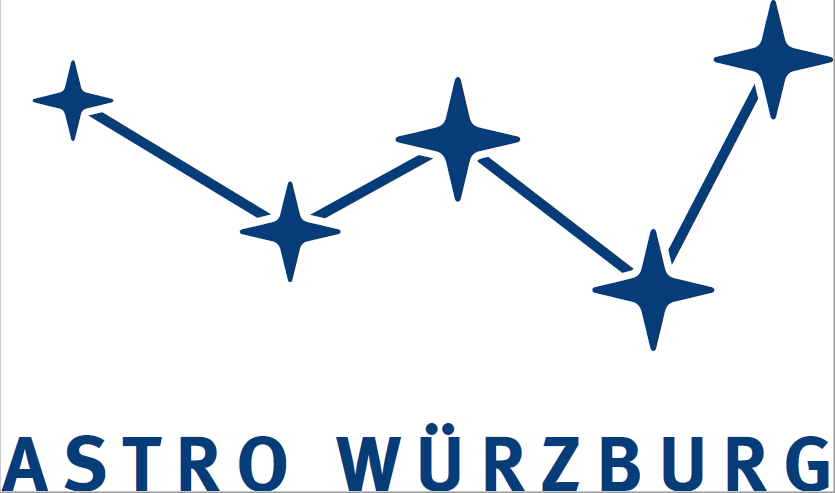 PKS 1502+106 (IC190730A)
Kun et al. 2021
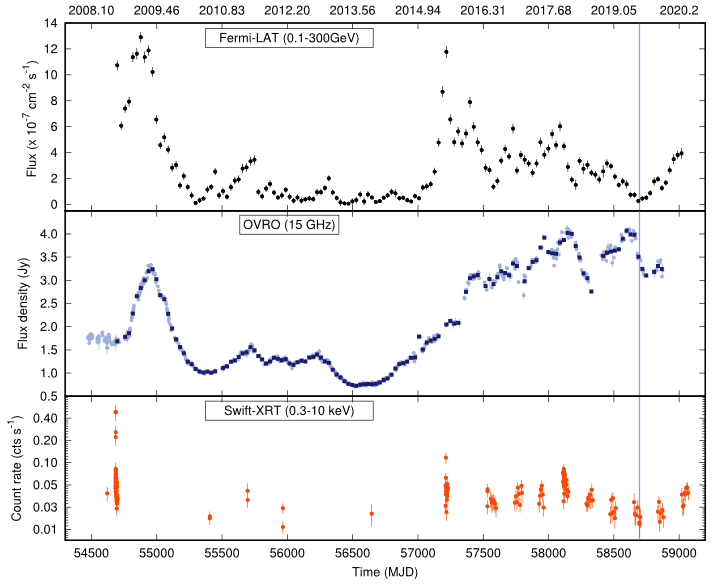 Radio-Flare coincident with neutrino event IC190730A but NO gamma-ray flare
VLBA DDT/ToO Campaign(Aug 2019)
38 MOJAVE observations at 15 GHz available in the archive
GMVA observations at 43 GHz & 86 GHz in Oct 2020 and Apr 2021
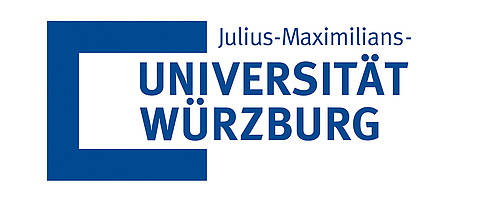 VLBI Probes of Jet Physics in Neutrino Candidate Blazars
9
- Florian Eppel -
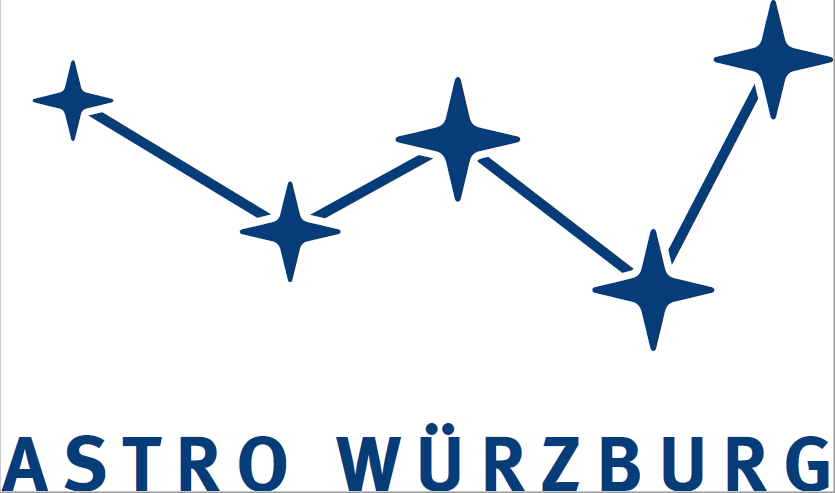 PKS 1502+106 (ongoing work)
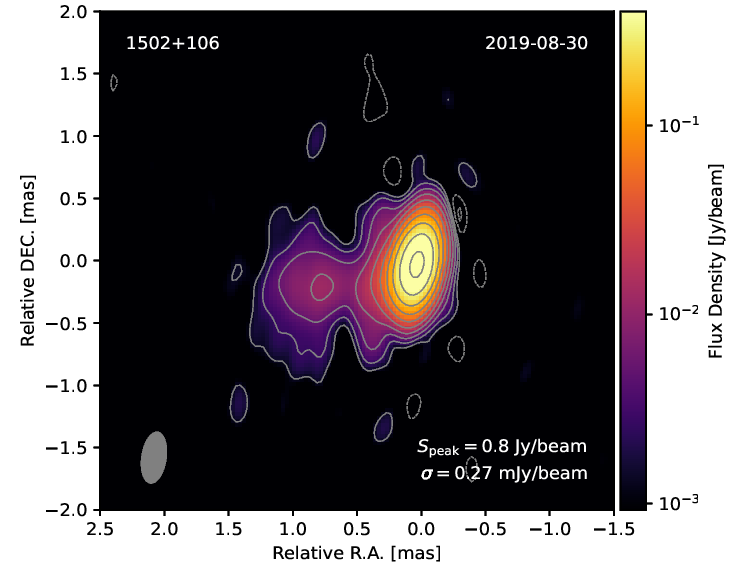 Main Goals
PRELIMINARY
Study kinematics and evolution of EVPA after the neutrino event
Investigate possible EVPA swings which have been observed before
Spectral-Index Analysis
Core-Shift Analysis
Investigate spine-sheath structure in combination with lepto-hadronic SED models
43 GHz Image of PKS 1502+106 ~1 month after the Neutrino Event
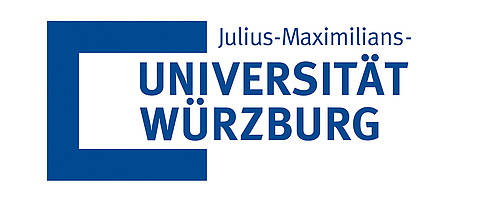 VLBI Probes of Jet Physics in Neutrino Candidate Blazars
10
- Florian Eppel -
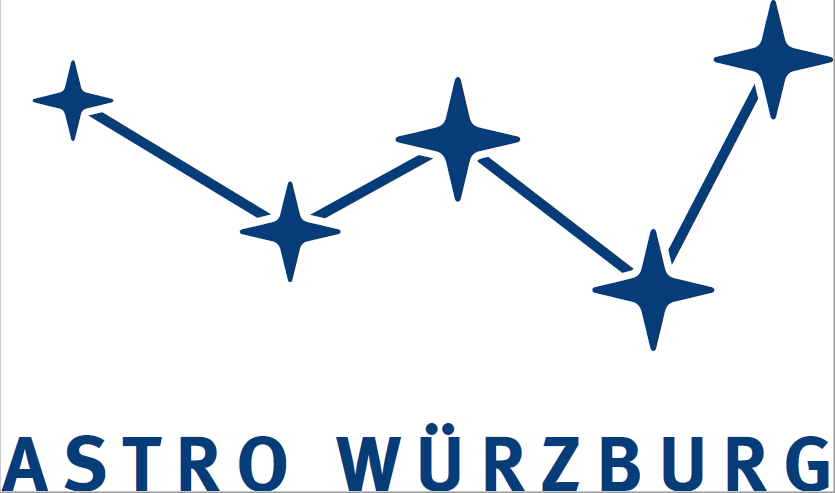 PKS 0215+015: A New Neutrino Emitter?
Eppel et al. 2023
VLBA ToO-Proposal
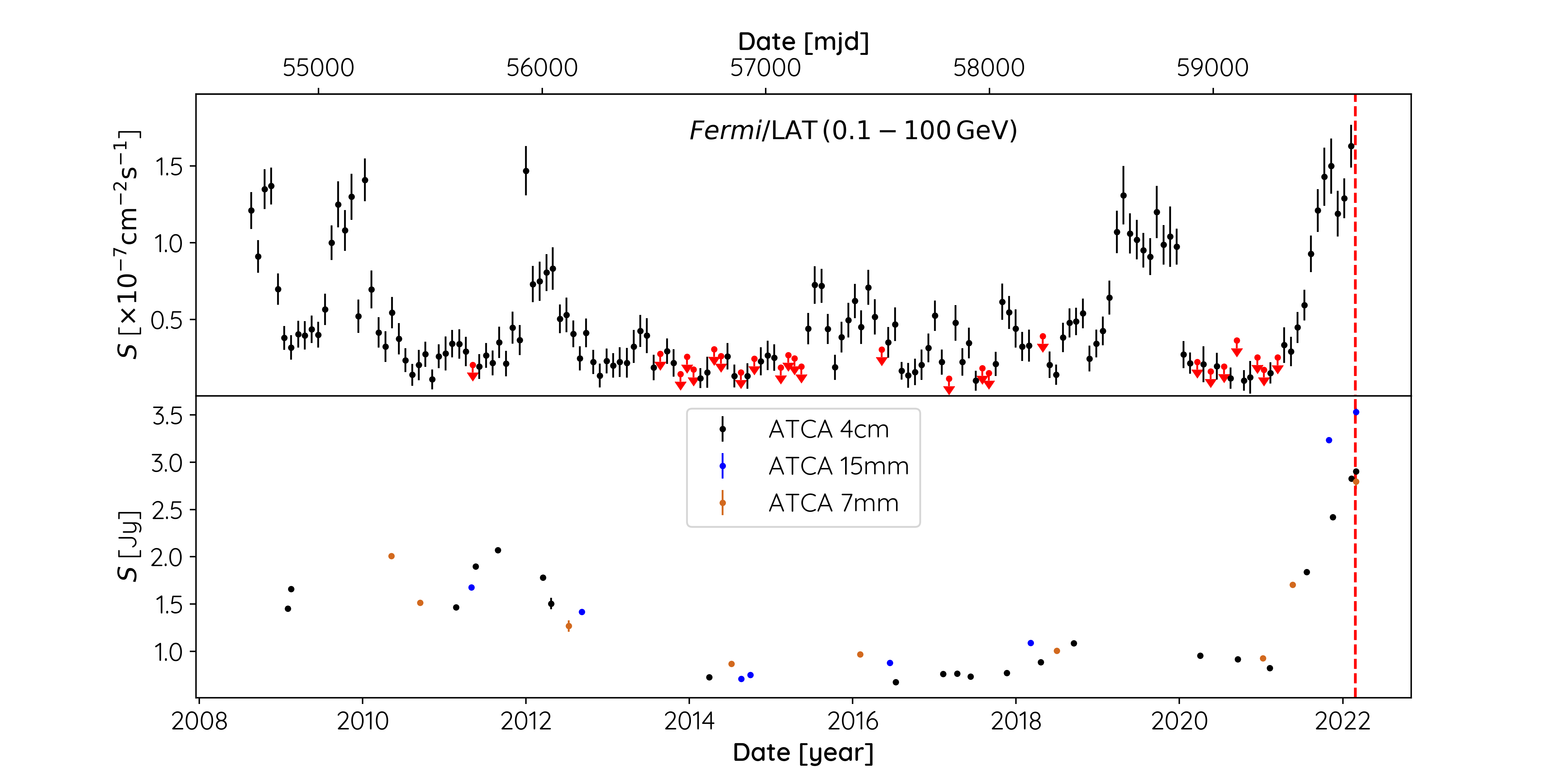 Total of 6 epochs after the neutrino event (1 per month)
Three-point spectral-index (20mm, 14mm, 7mm) and Faraday-rotation measurements
Probe jet kinematics
Search for characteristic similarities to TXS 0506+056 and other candidate neutrino-emitting blazars

→ First VLBA observation took place on March 24, 2022 (total of 6 epochs)
Gamma-ray and radio flaring of PKS 0215+015 in coincidence with the IceCube Neutrino Alert IC220225A
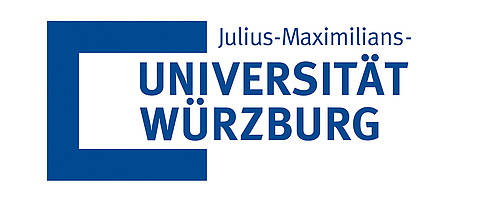 VLBI Probes of Jet Physics in Neutrino Candidate Blazars
11
- Florian Eppel -
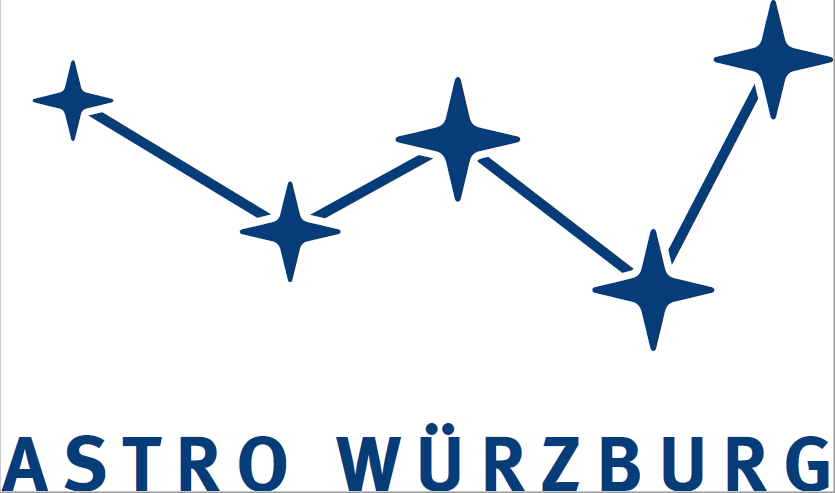 PKS 0215+015: A New Neutrino Emitter?
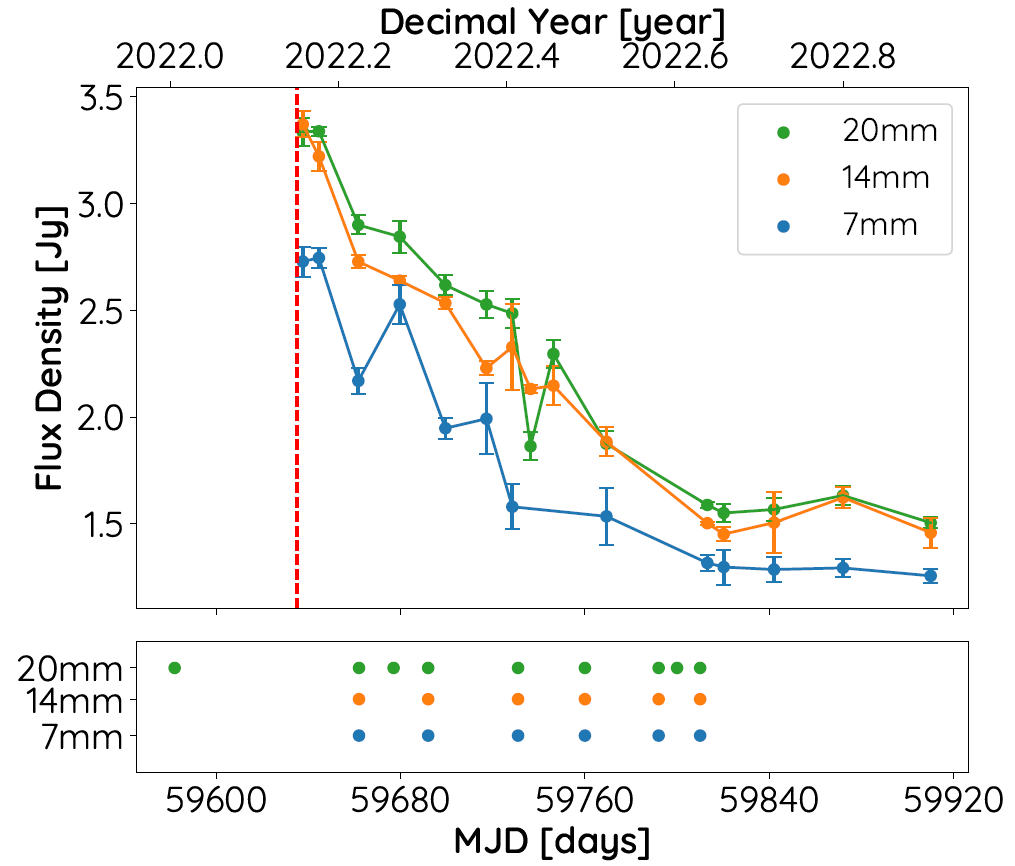 VLBA observations:
6 epochs with 20 mm, 14 mm and 7 mm
3 additional MOJAVE epochs with only 20mm available
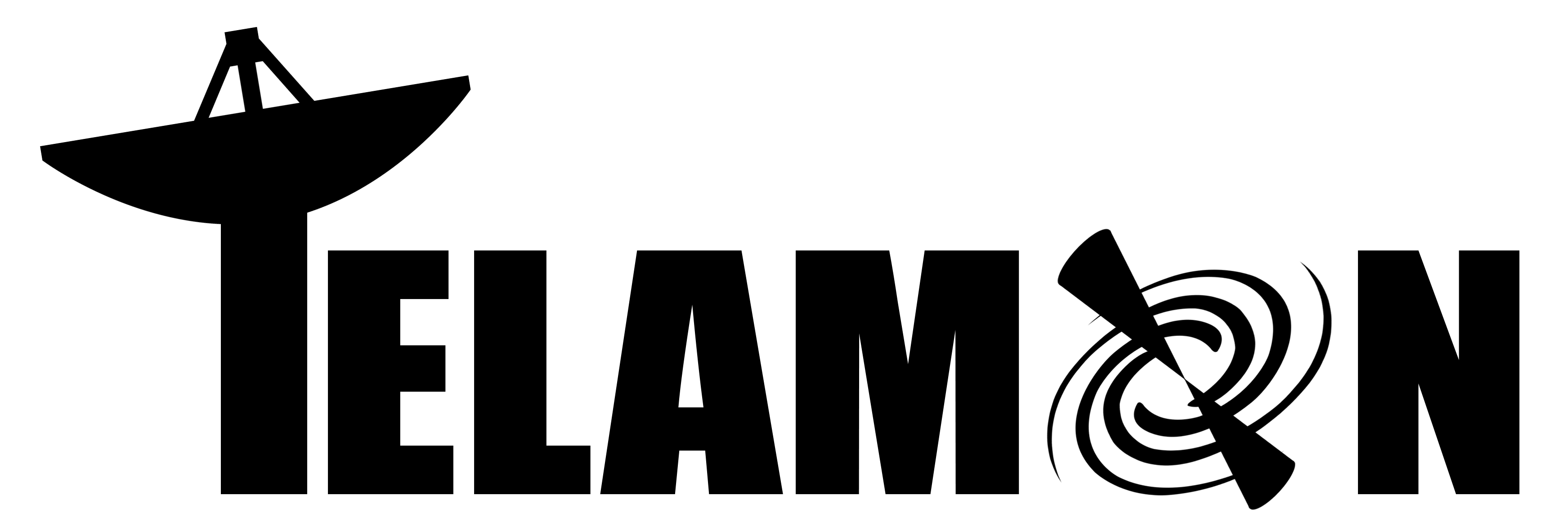 Current Status:
All epochs calibrated in AIPS & rPICARD/CASA
Preliminary imaging and selfcal performed in DIFMAP
Neutrino
To Do:
Consistency check of final images
Modelfitting
Polarization calibration/imaging
VLBA
obs.
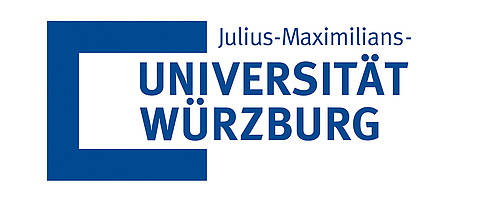 VLBI Probes of Jet Physics in Neutrino Candidate Blazars
12
- Florian Eppel -
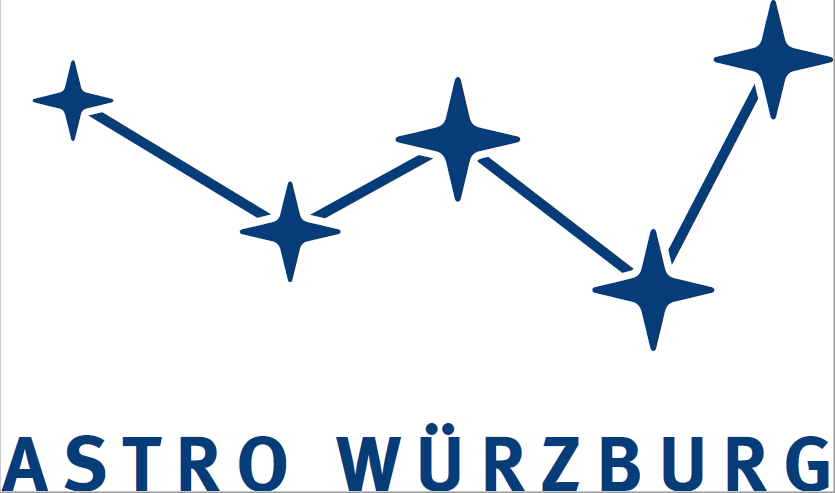 PKS 0215+015: First Look at 15 GHz
PRELIMINARY
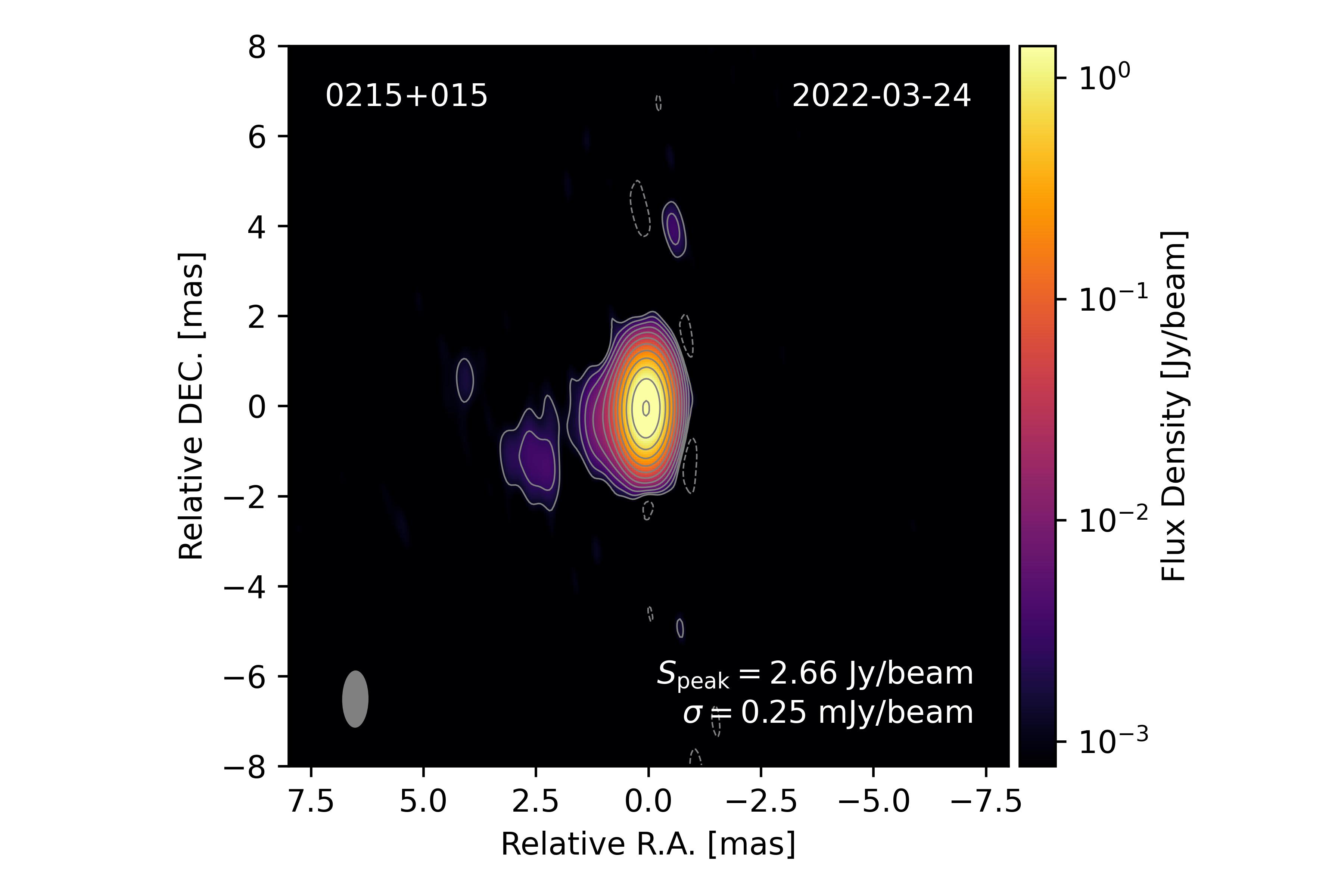 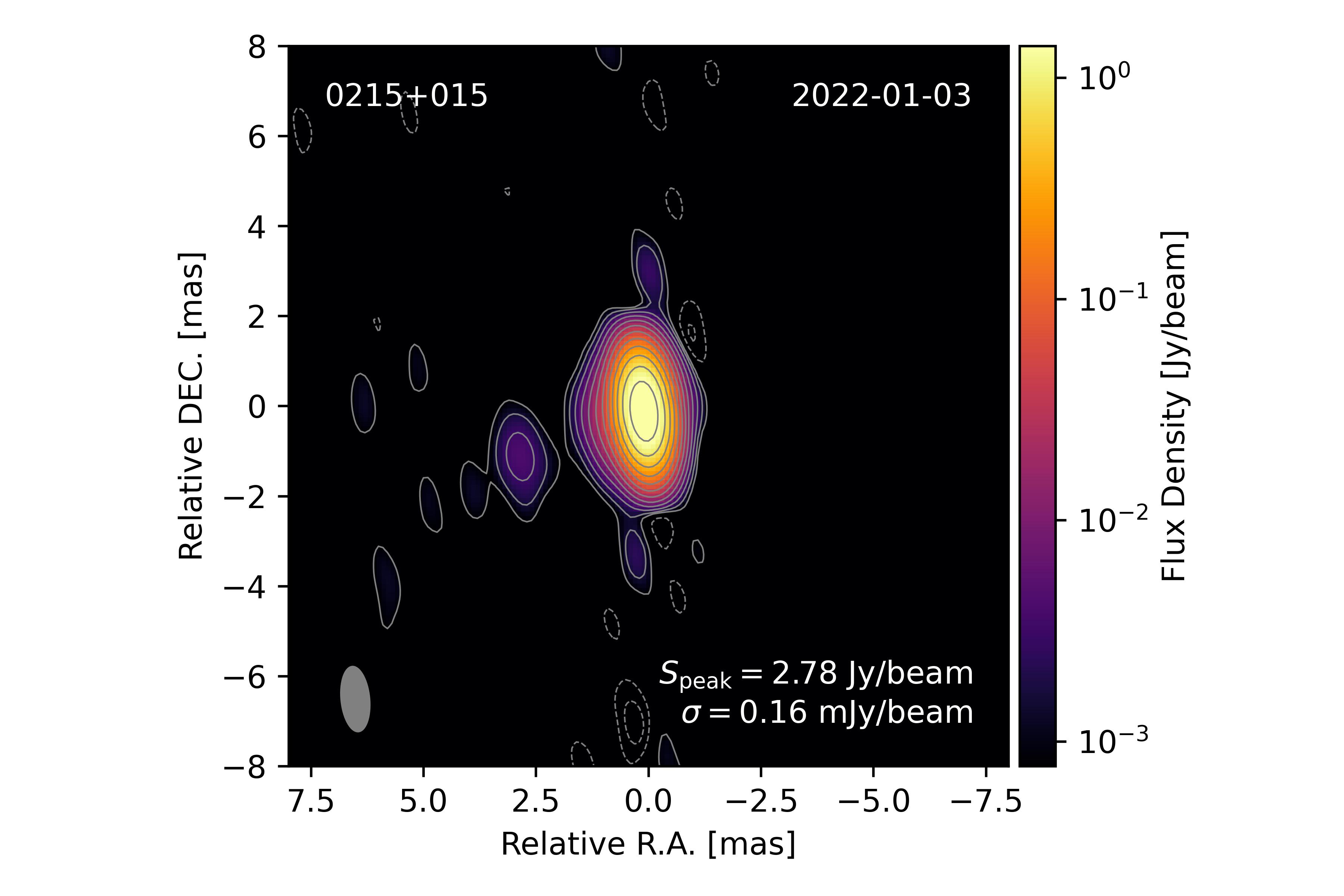 2022-01-03 (MOJAVE) - pre-neutrino
2022-03-24 - post-neutrino
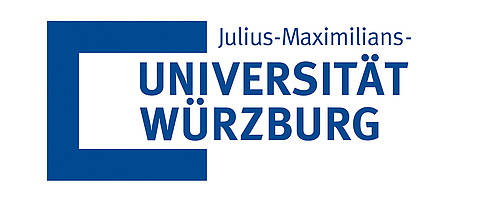 VLBI Probes of Jet Physics in Neutrino Candidate Blazars
13
- Florian Eppel -
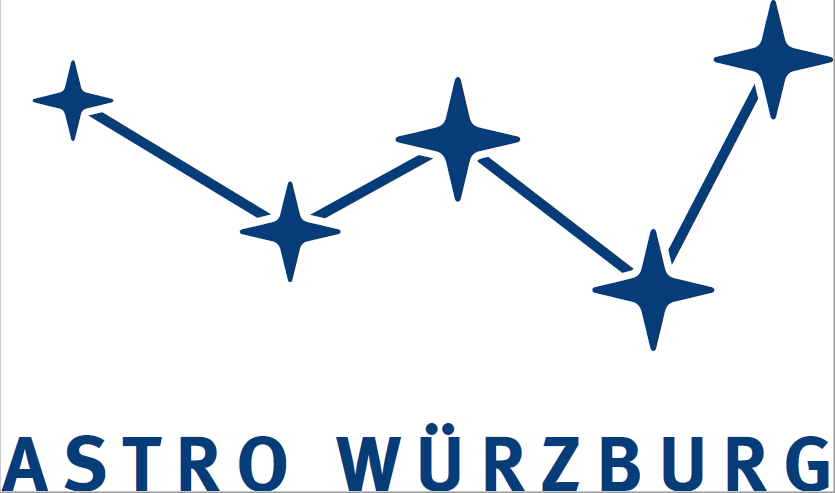 PKS 0215+015: First Look
PRELIMINARY
PRELIMINARY
PRELIMINARY
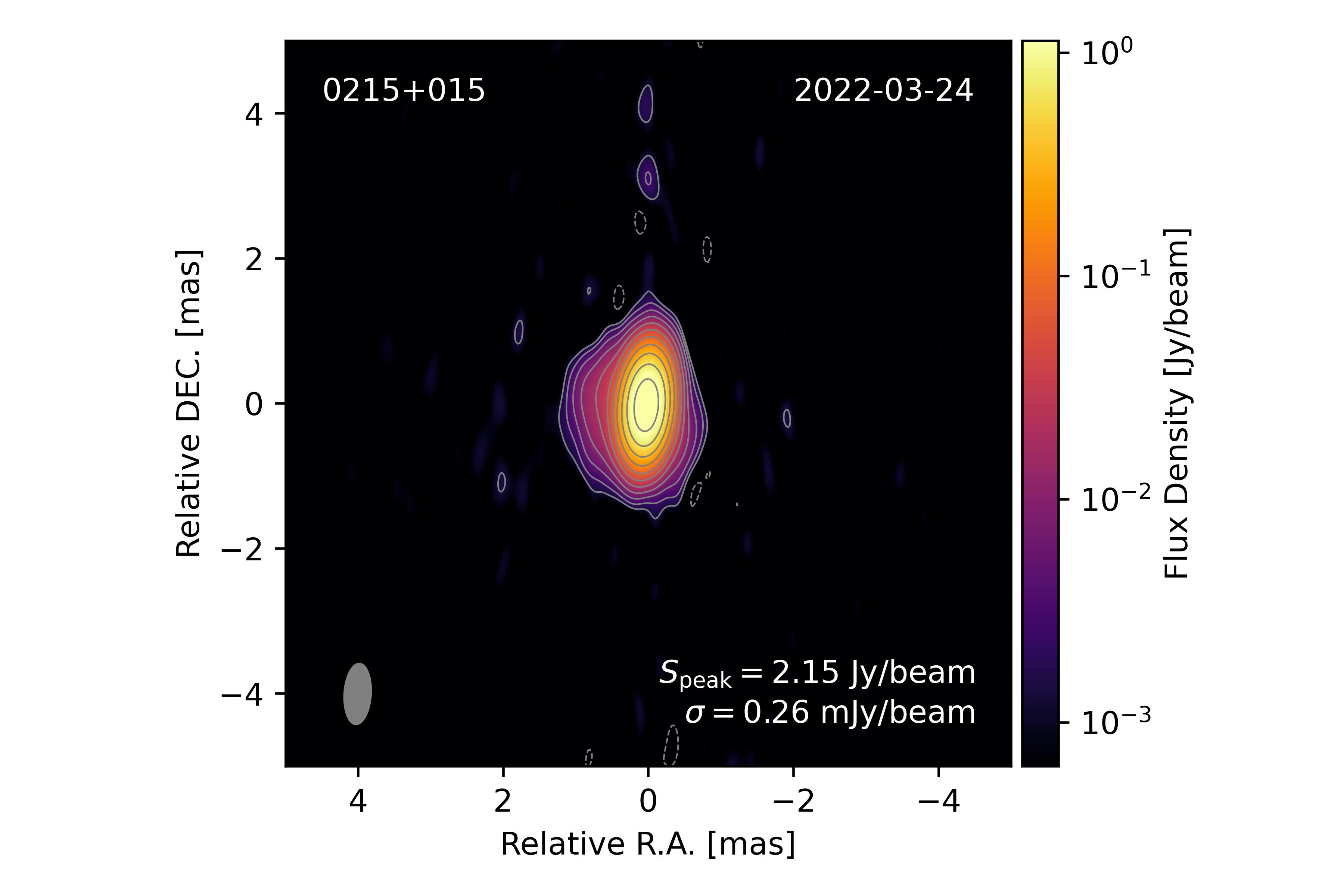 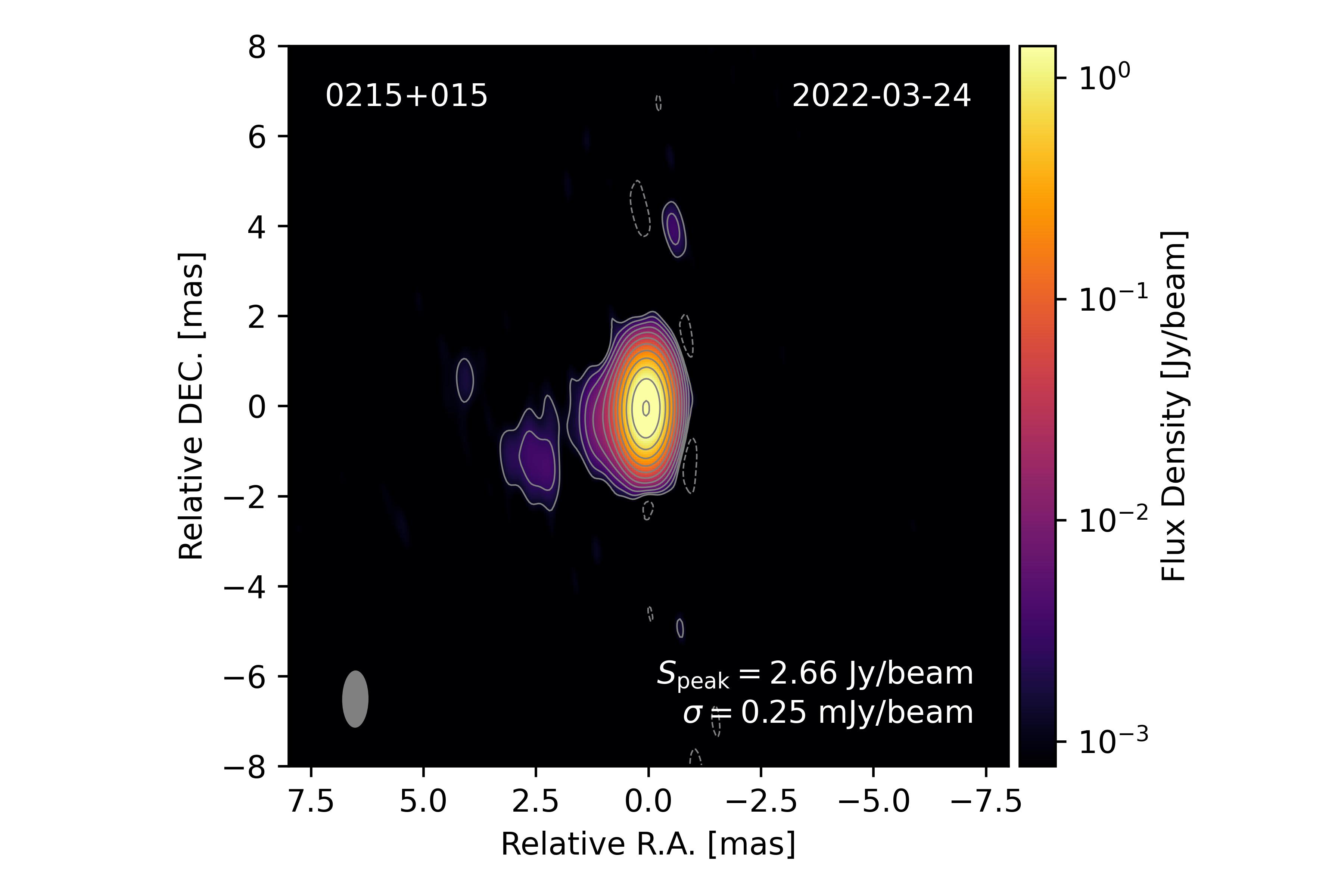 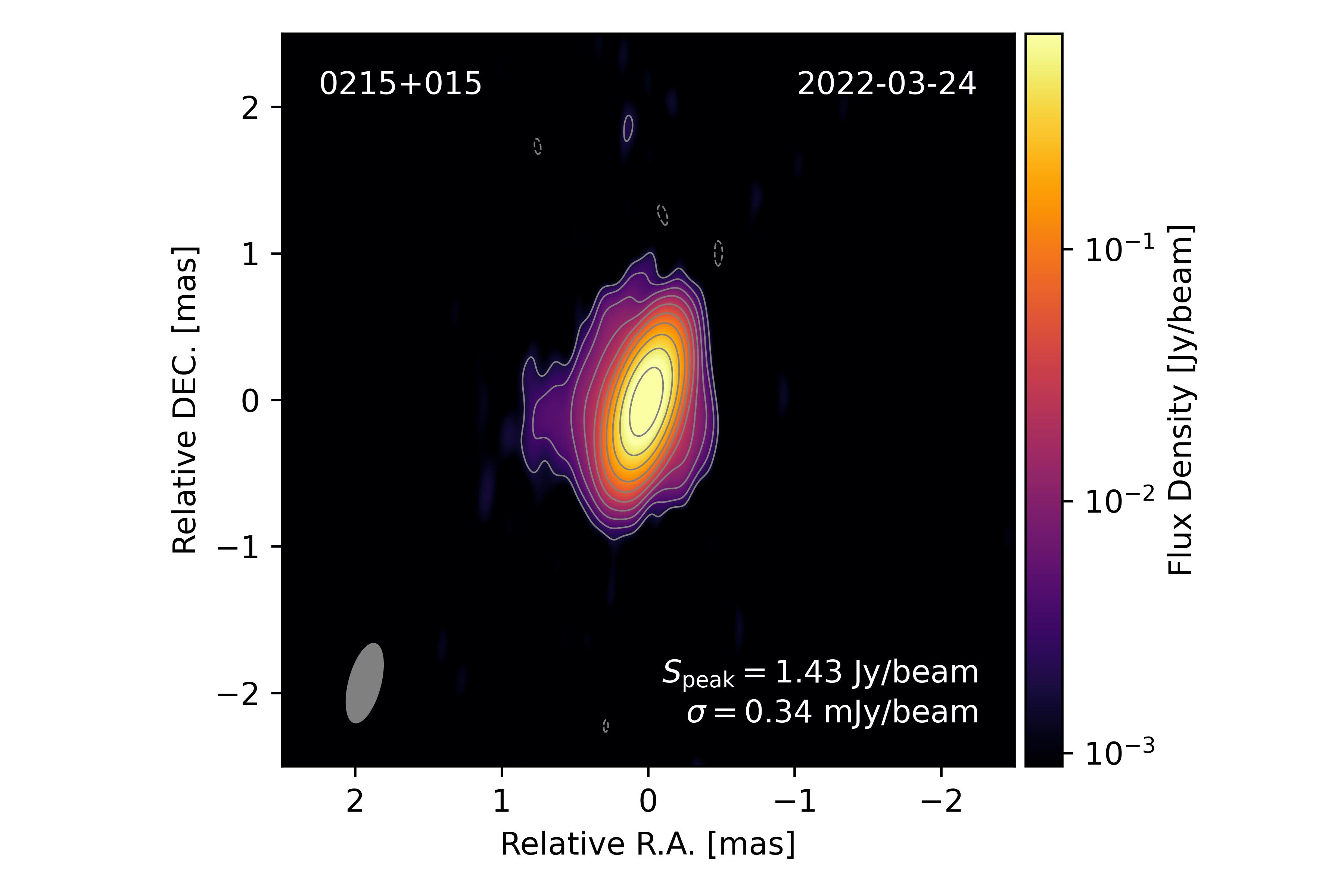 Q-Band (43 GHz)
K-Band (23 GHz)
Ku-Band (15 GHz)
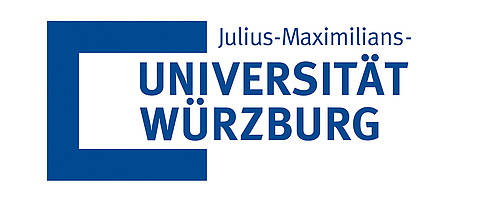 VLBI Probes of Jet Physics in Neutrino Candidate Blazars
14
- Florian Eppel -
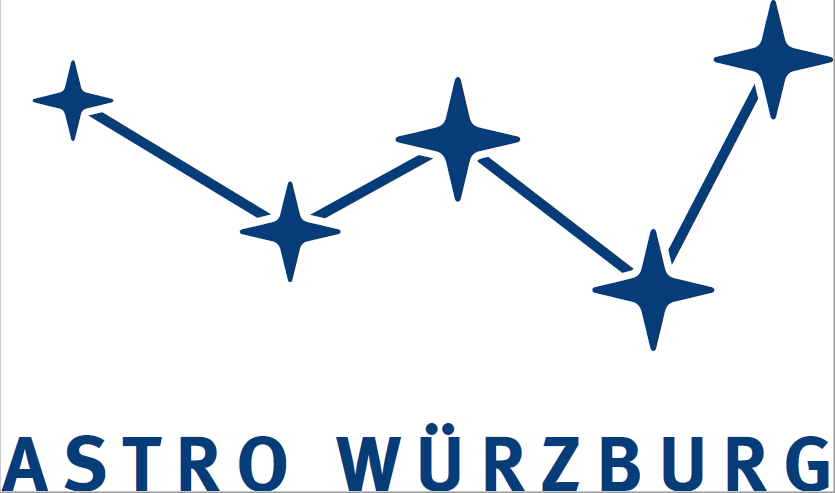 PKS 0215+015: First Look at Polarization
PRELIMINARY
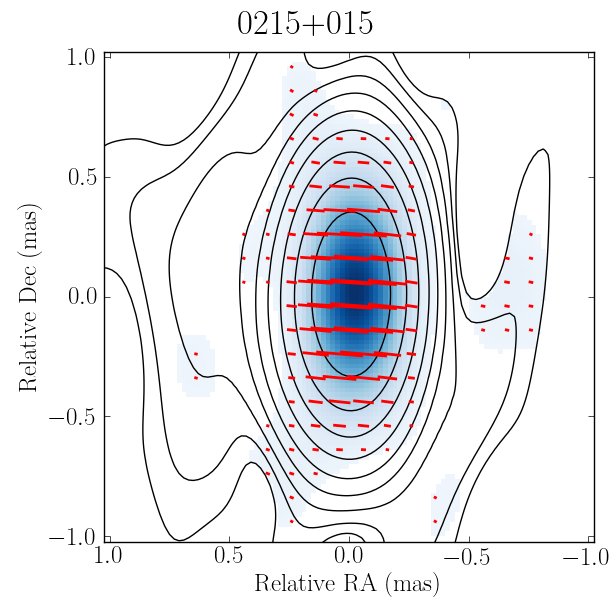 TELAMON data shows elevatedpolarization state close to neutrino event
Preliminary VLBA polarization image produced in CASA with PolSolve (Marti-Vidal et al. 2020)
Polarized emission core dominated
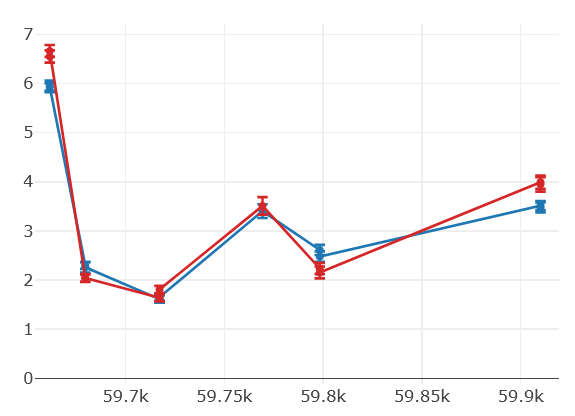 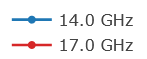 Polarization Fraction [%]
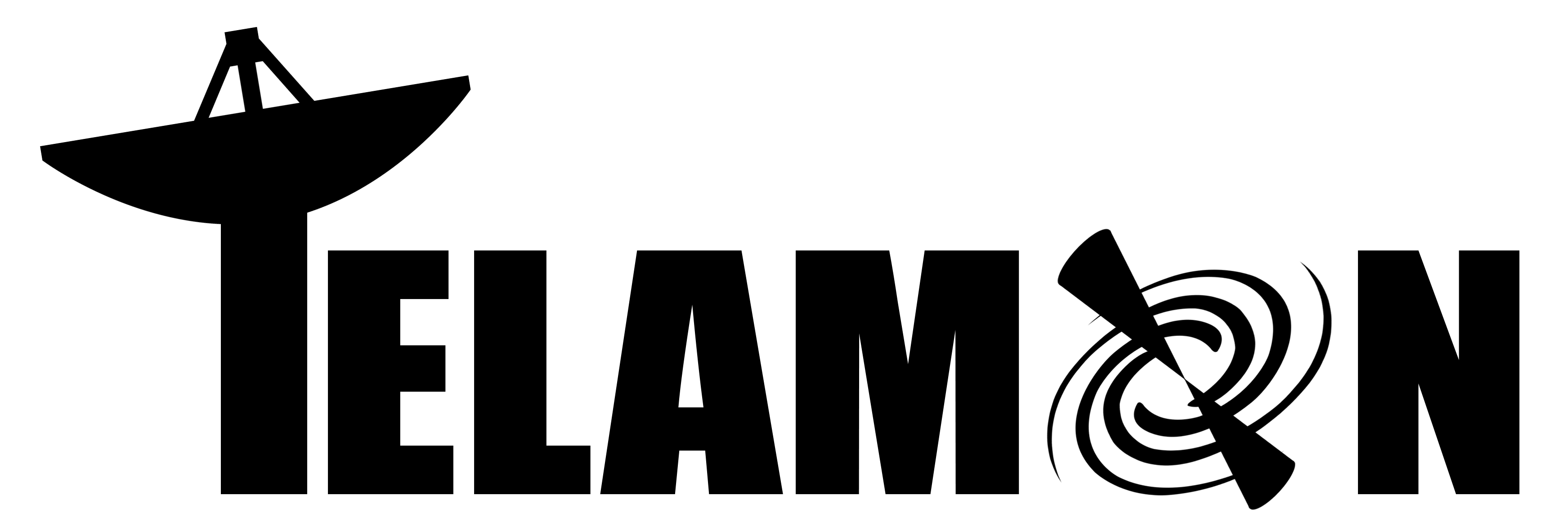 MJD [days]
Linear Polarization Fraction of PKS 0215+015 after the associated Neutrino Event
K-Band (23 GHz) – 2022-03-24
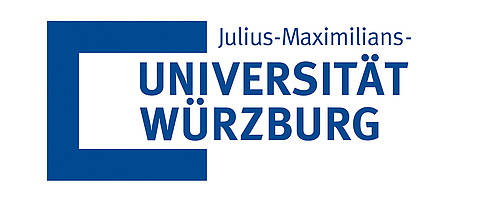 VLBI Probes of Jet Physics in Neutrino Candidate Blazars
15
- Florian Eppel -
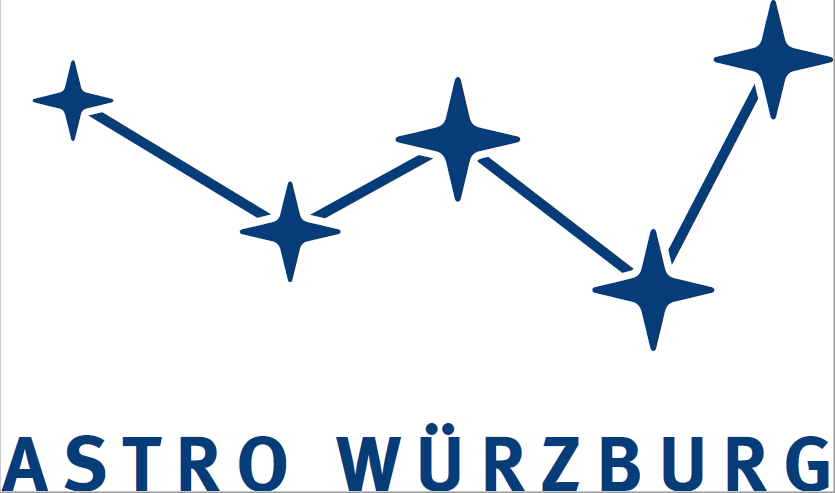 Summary & Outlook
TXS 0506+056, PKS 1502+106 & PKS 0215+015 exhibited radio flares coincident to high-energy neutrino events
We have triggered VLBA ToO observations to follow up the pc-scale structure of the jet in total intensity and polarization

Main Goal: Search for similarities/differences in order to understand the physics of neutrino production in blazars
We now have a unique data set at hand to investigate neutrino emission mechanisms in blazars
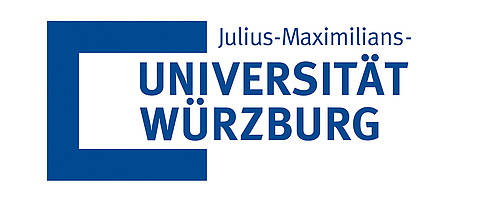 VLBI Probes of Jet Physics in Neutrino Candidate Blazars
16
- Florian Eppel -
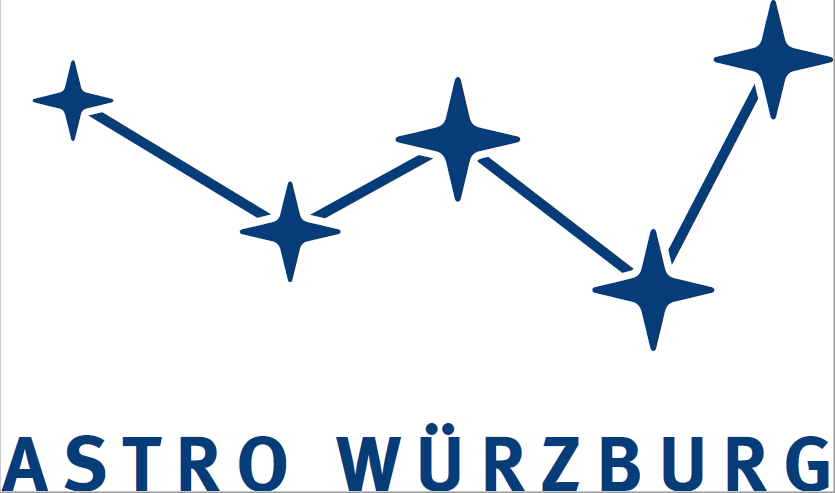 Thank you!
Questions?
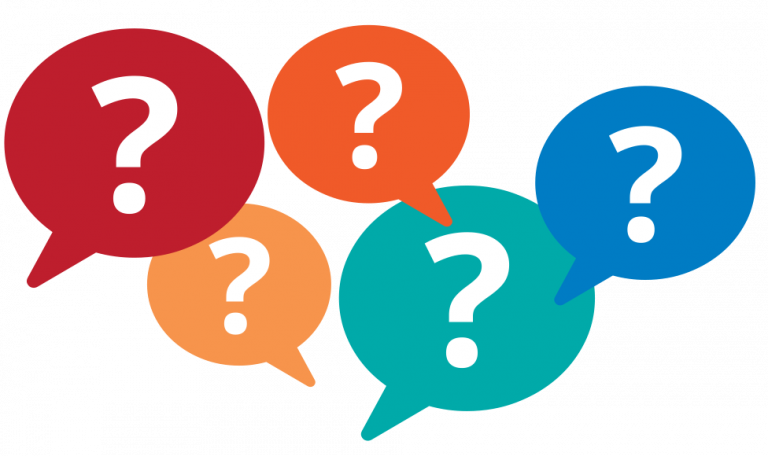 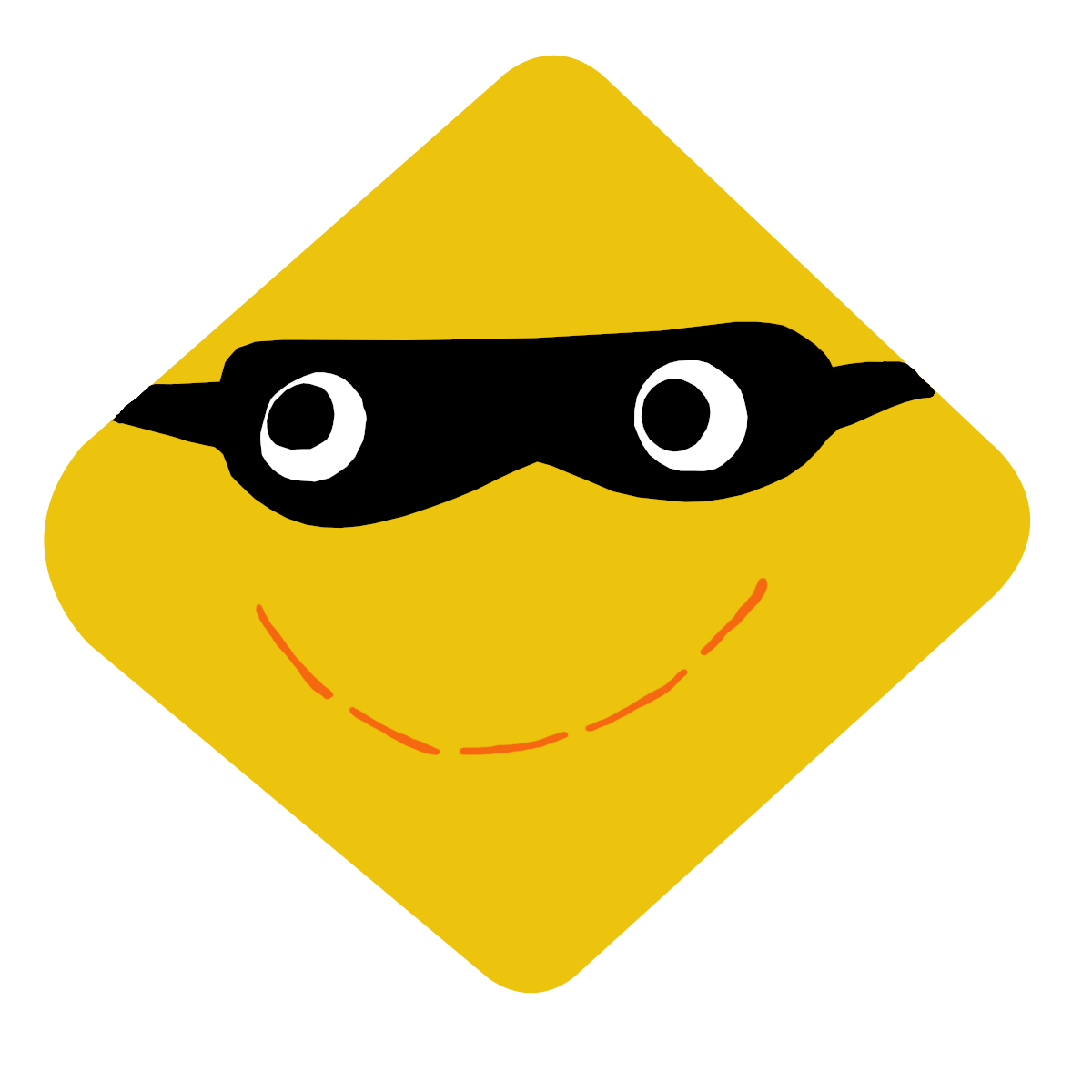 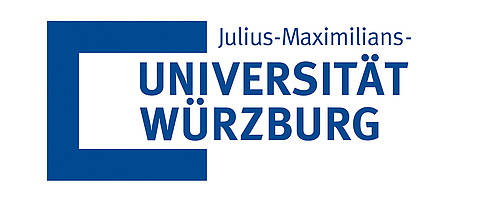 VLBI Probes of Jet Physics in Neutrino Candidate Blazars
17
- Florian Eppel -
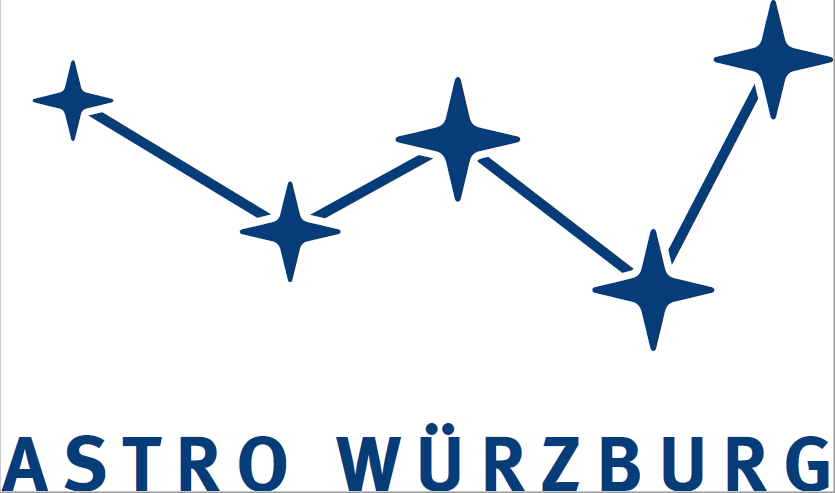 PRELIMINARY
Ku-Images
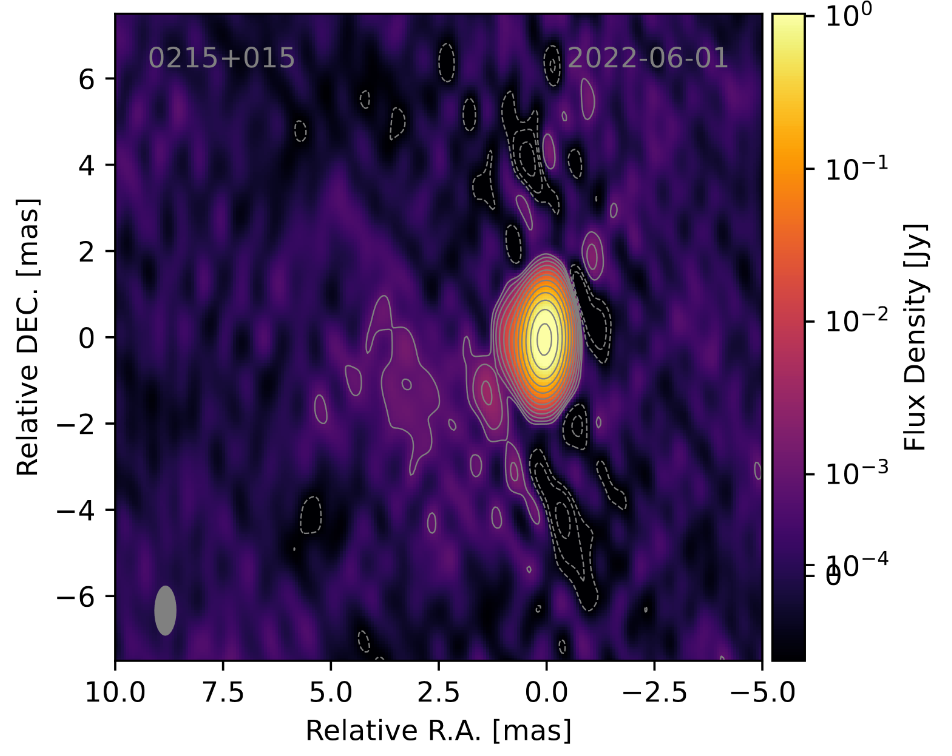 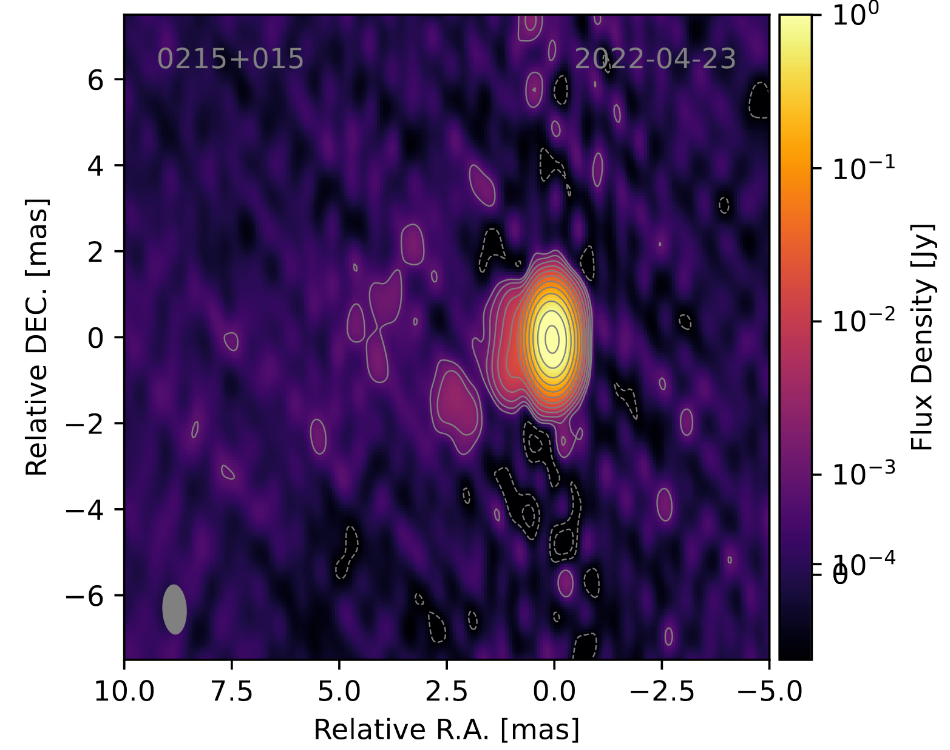 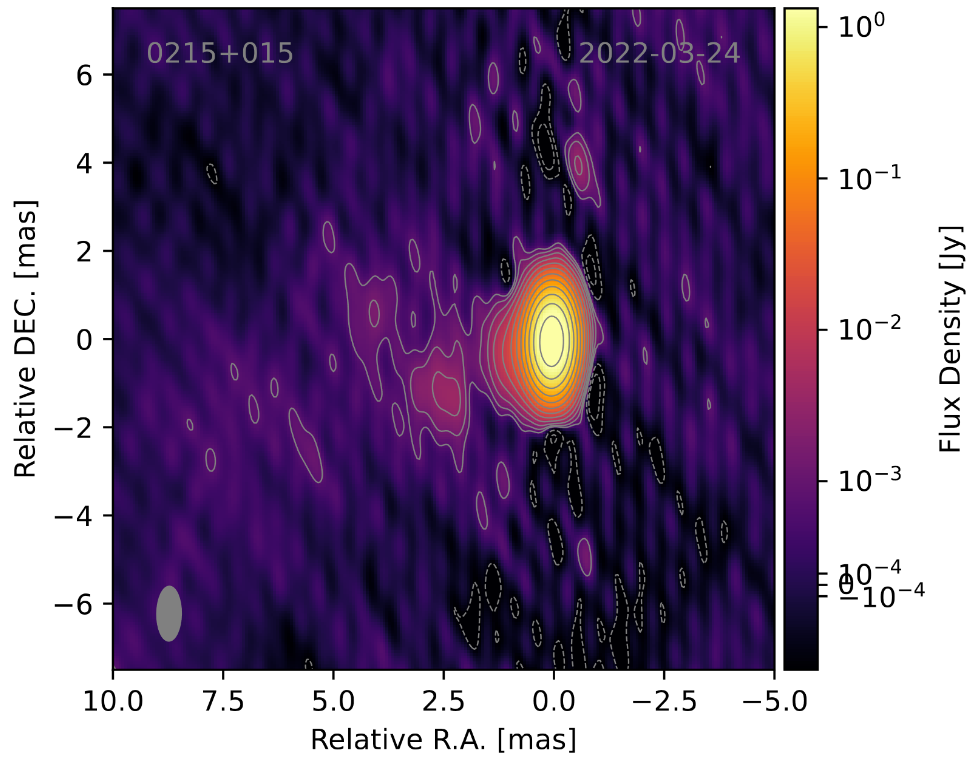 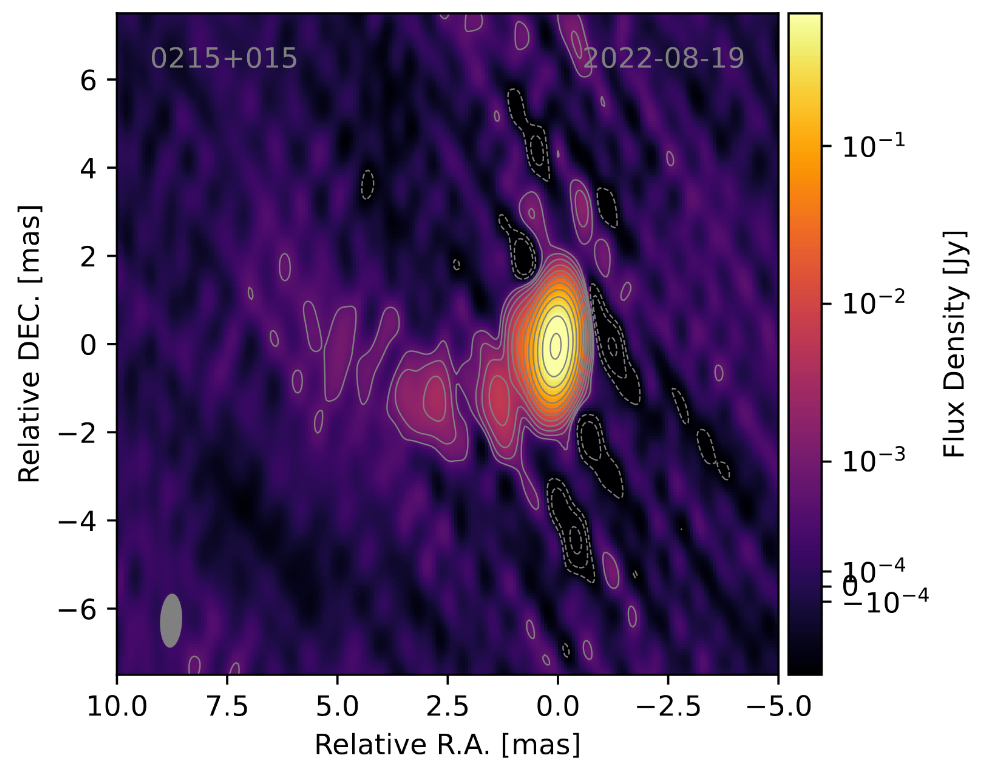 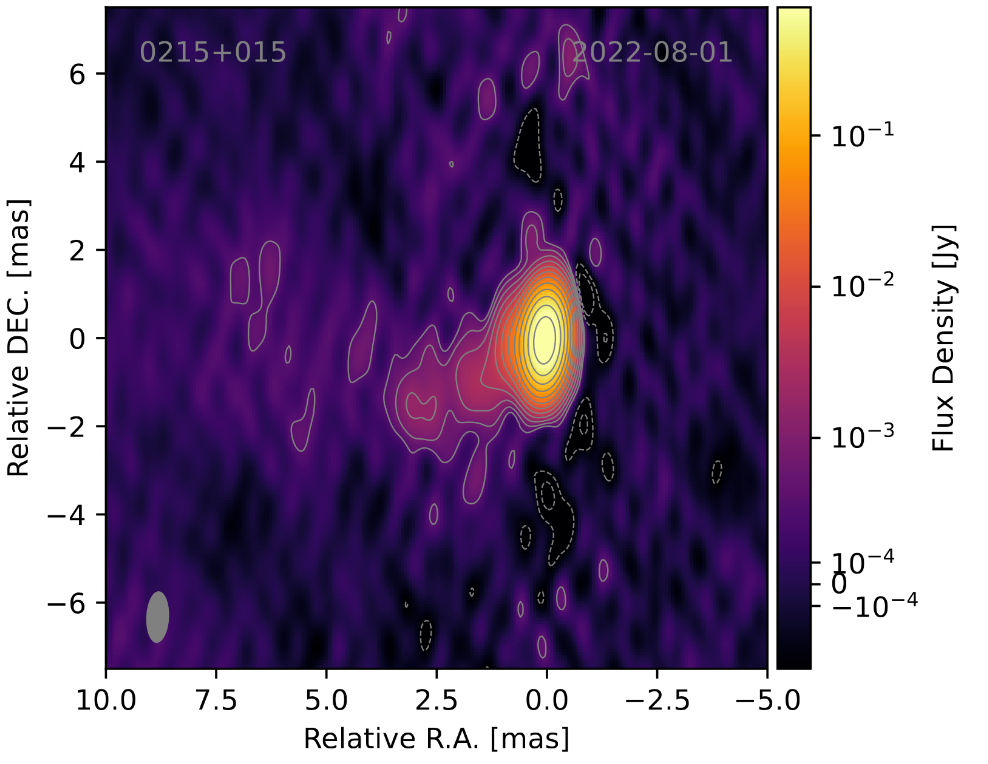 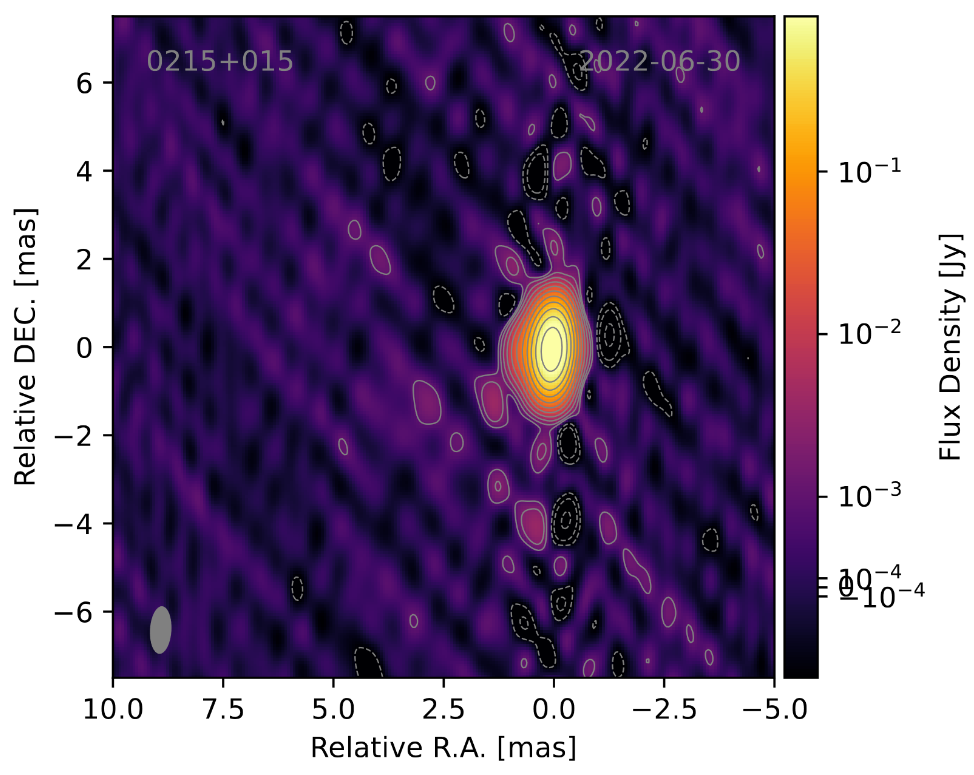 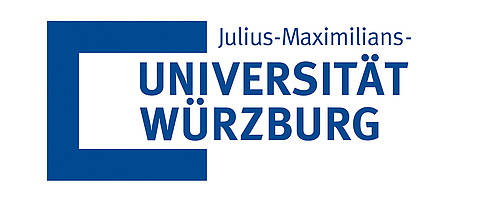 VLBI Probes of Jet Physics in Neutrino Candidate Blazars
16
- Florian Eppel -
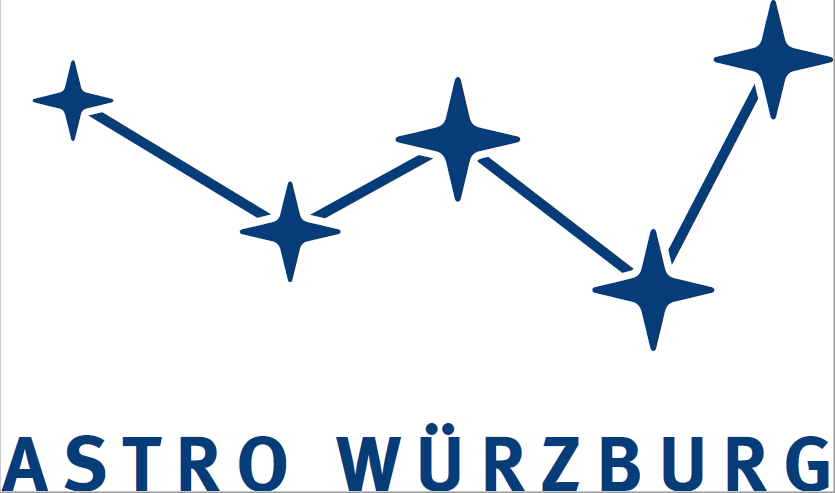 PRELIMINARY
K-Images
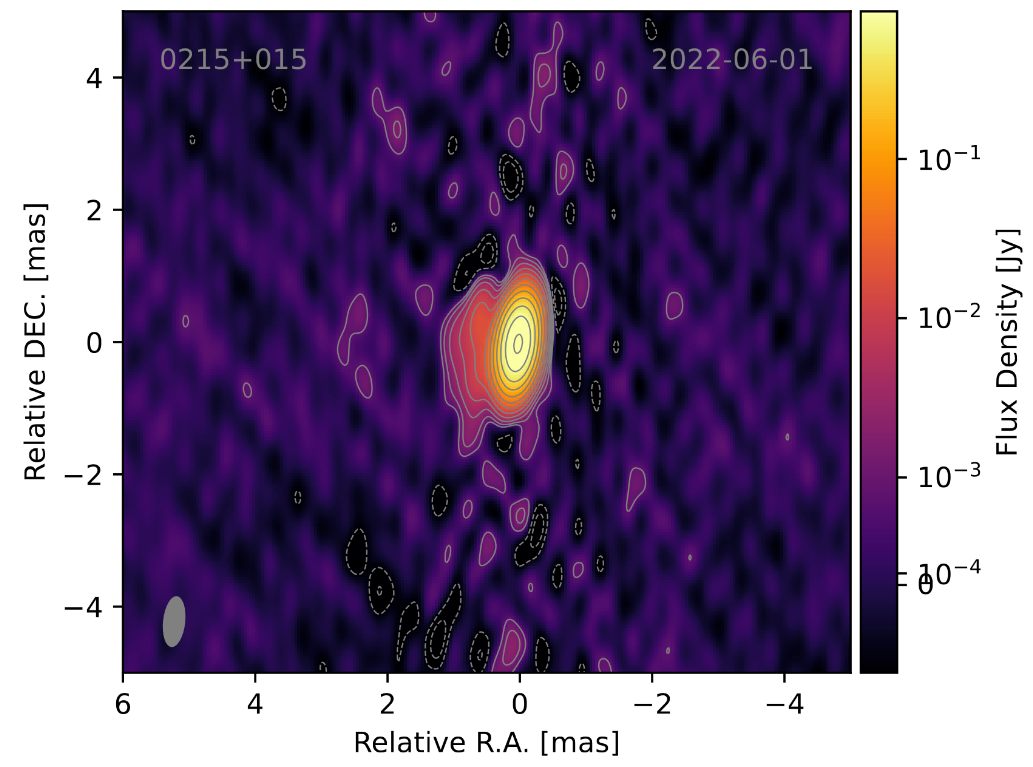 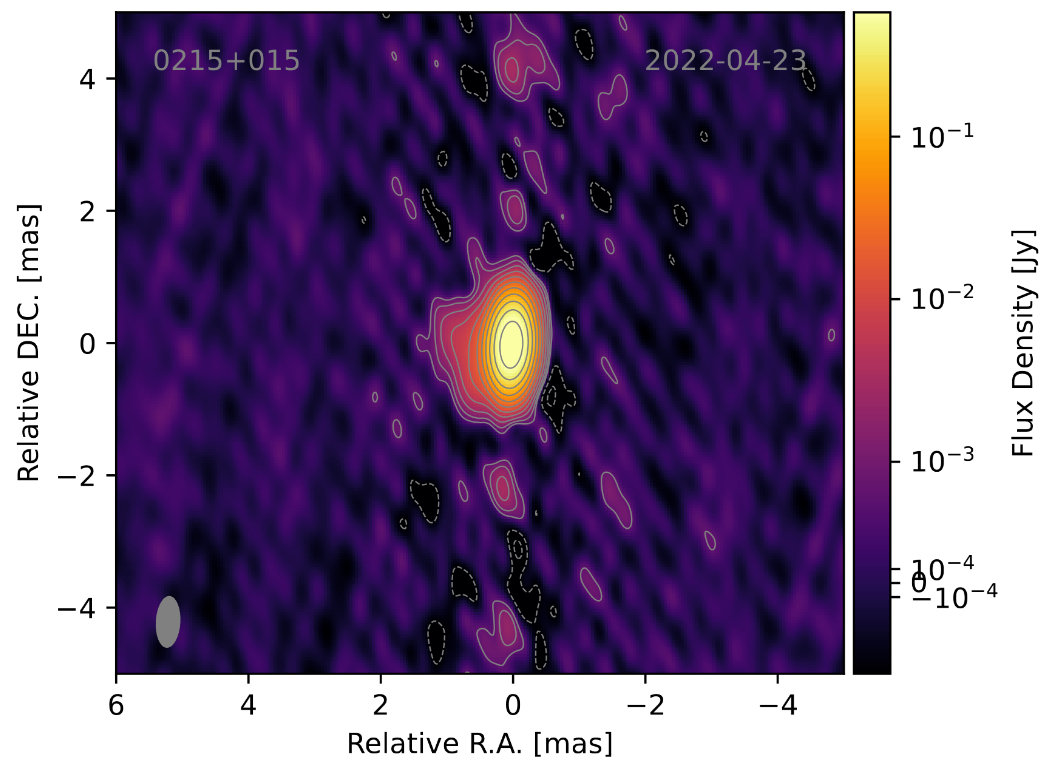 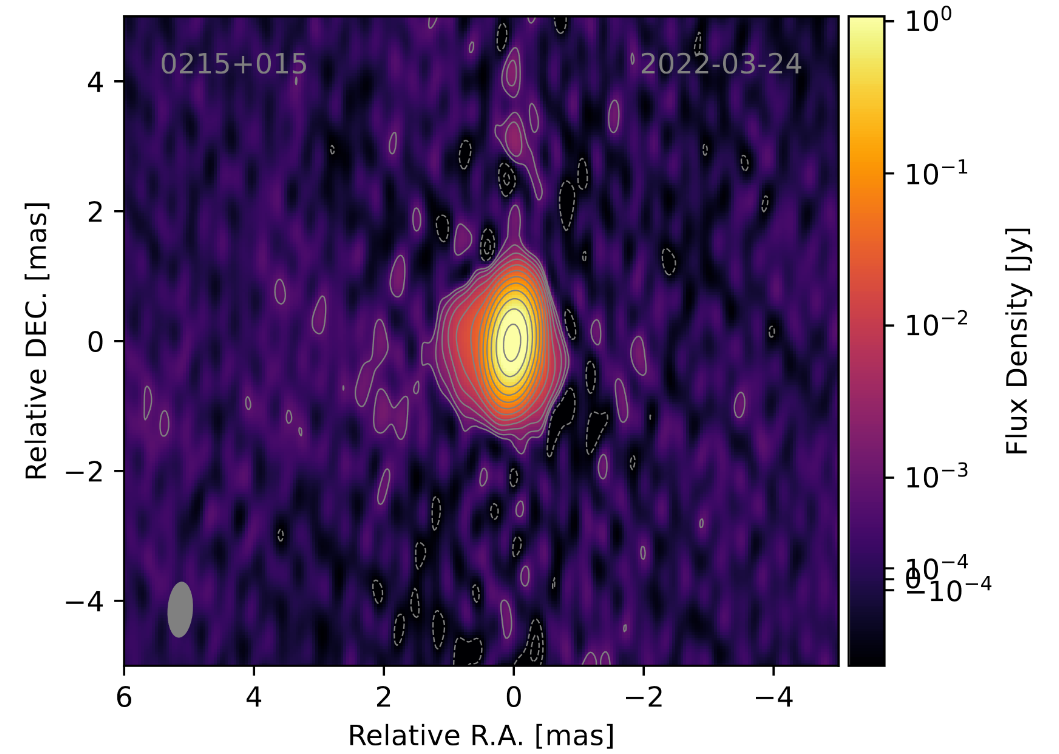 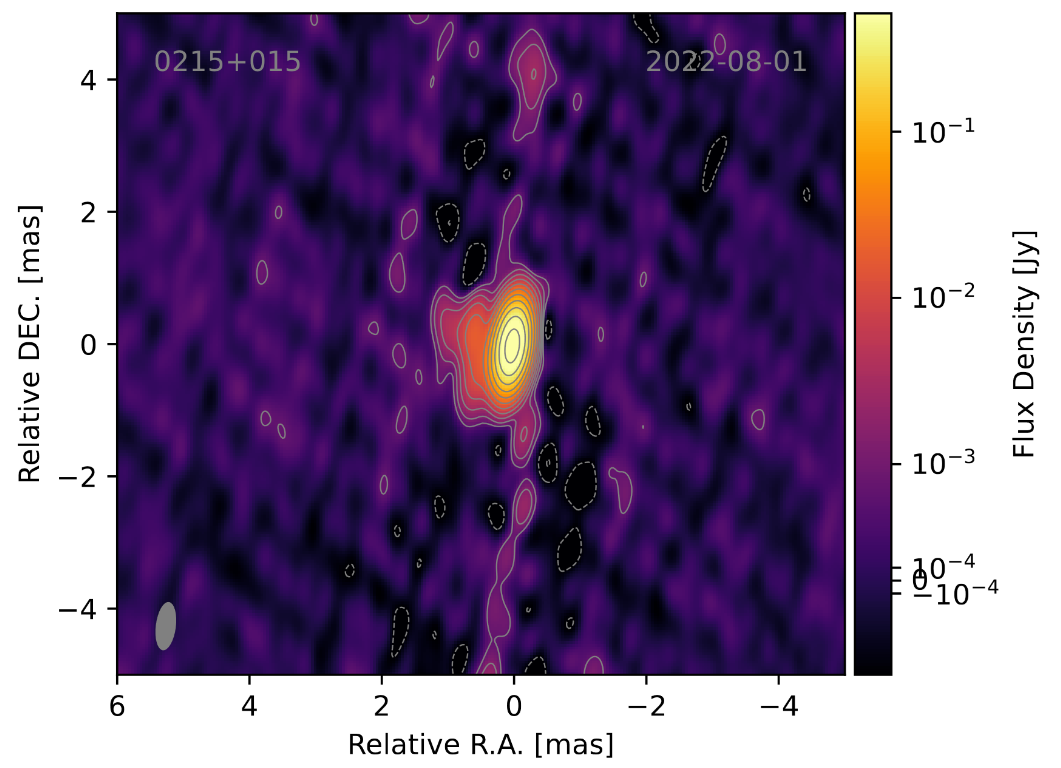 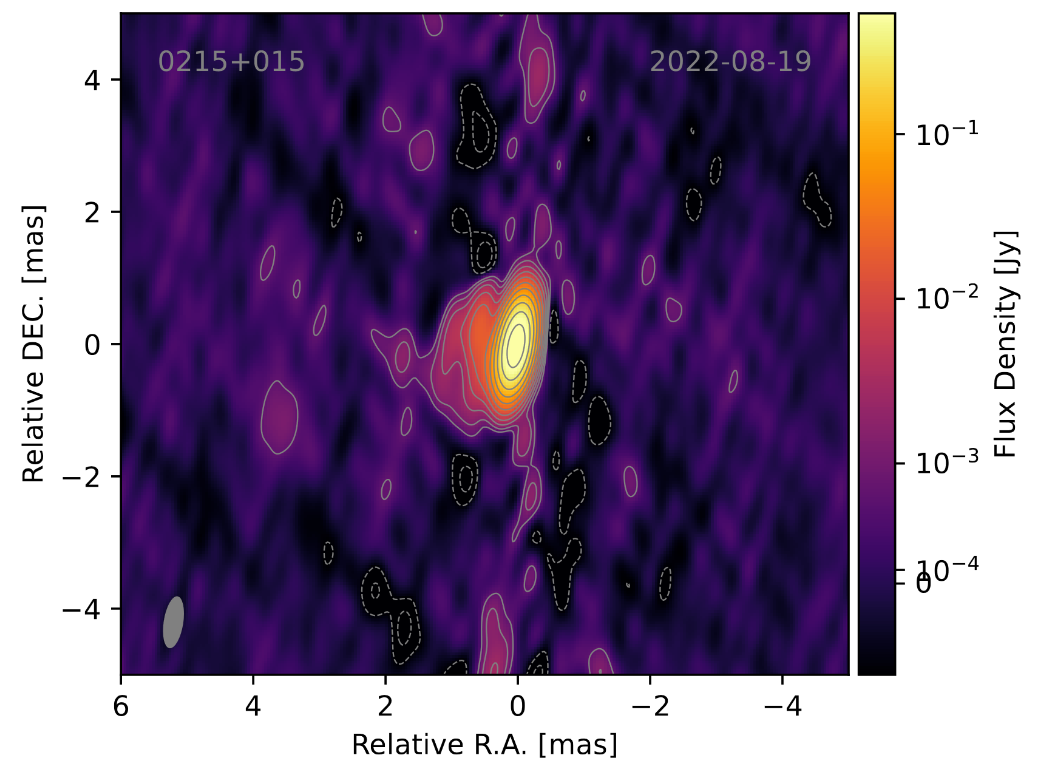 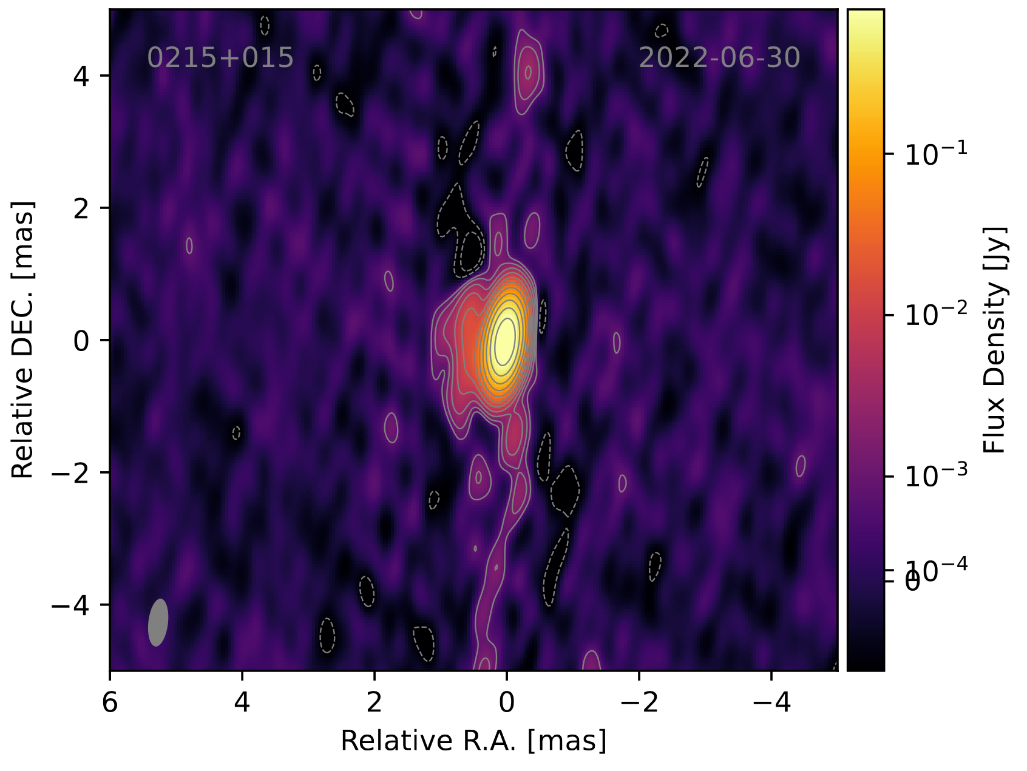 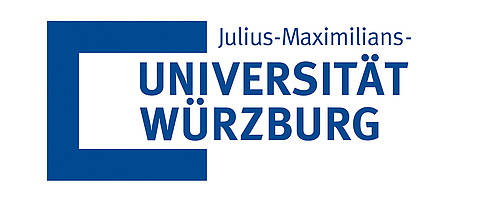 VLBI Probes of Jet Physics in Neutrino Candidate Blazars
17
- Florian Eppel -
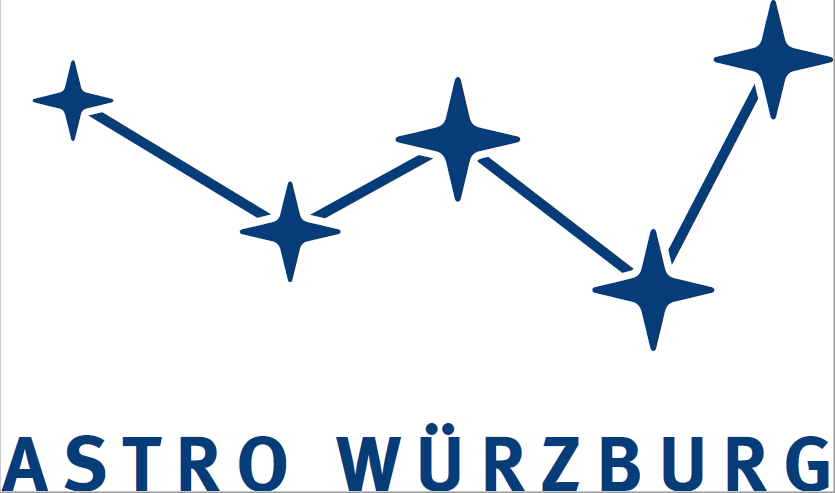 PRELIMINARY
Q-Images
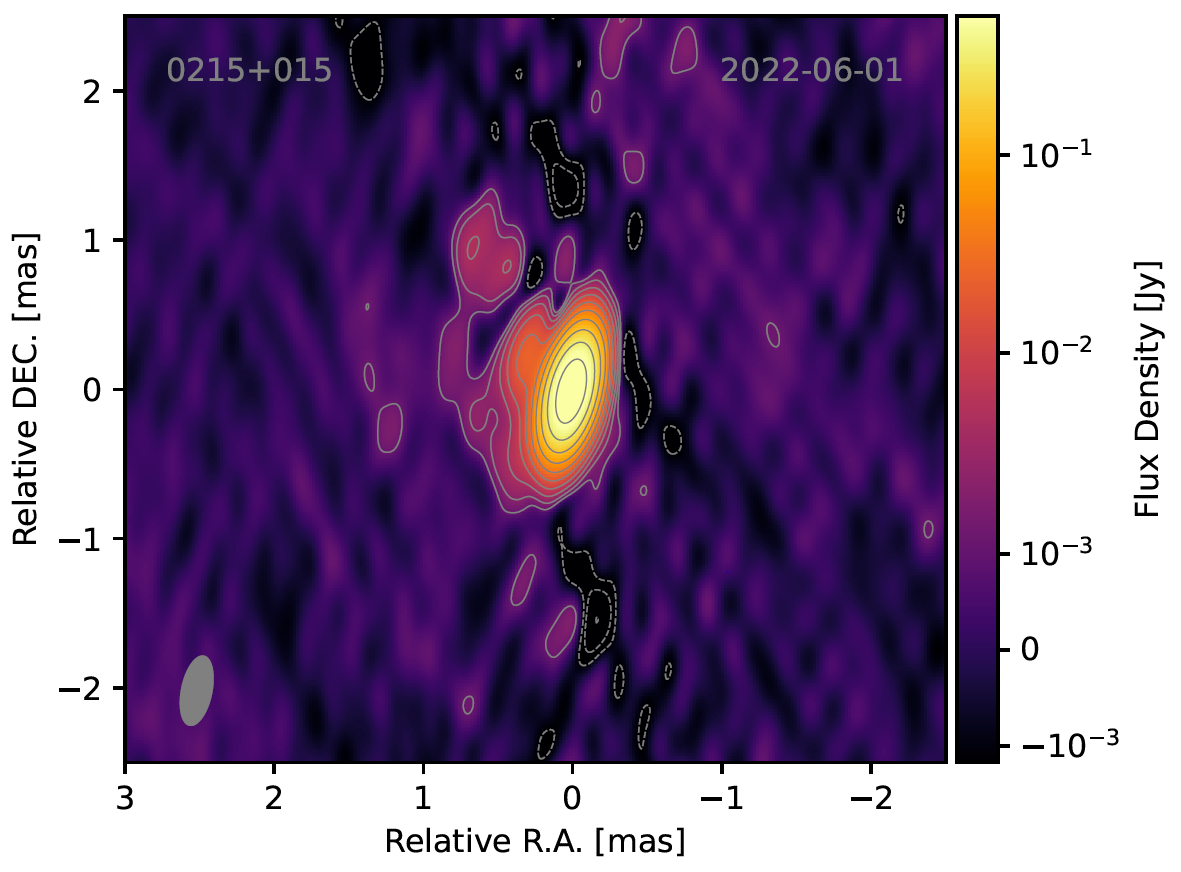 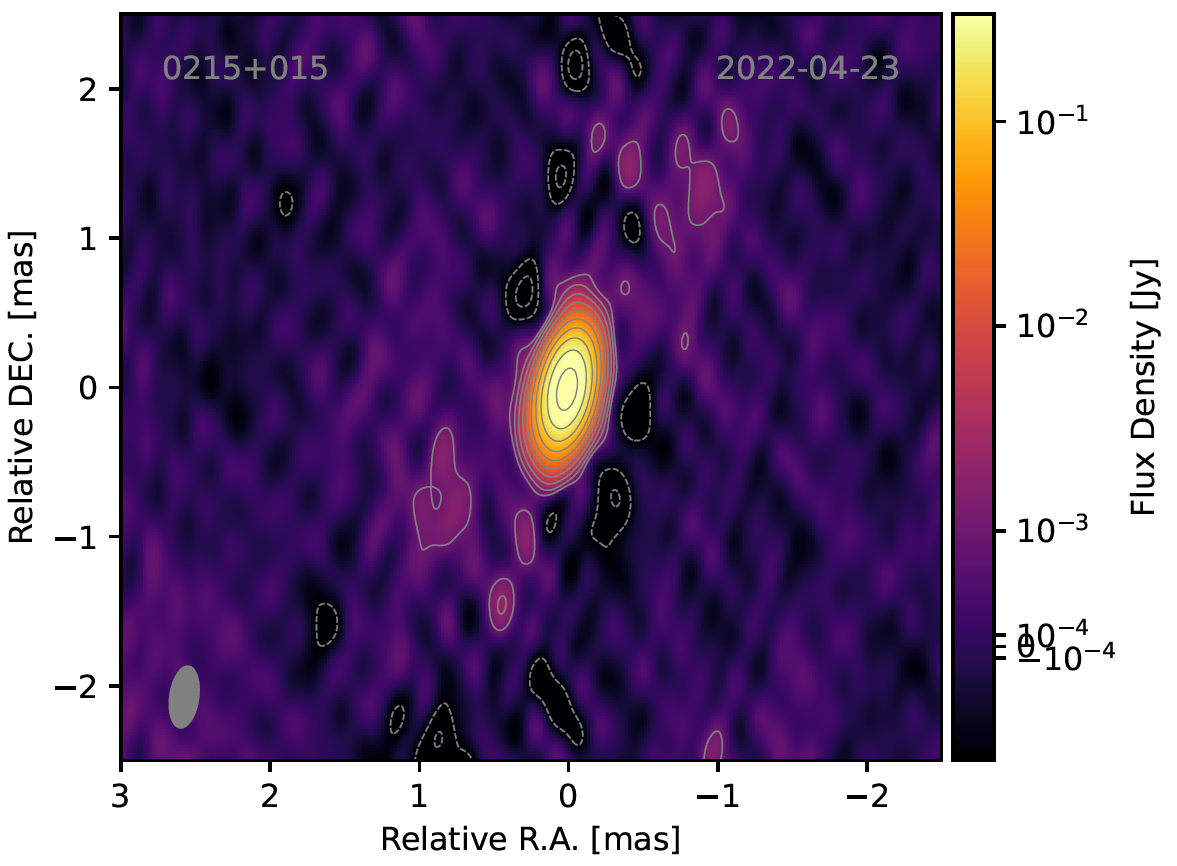 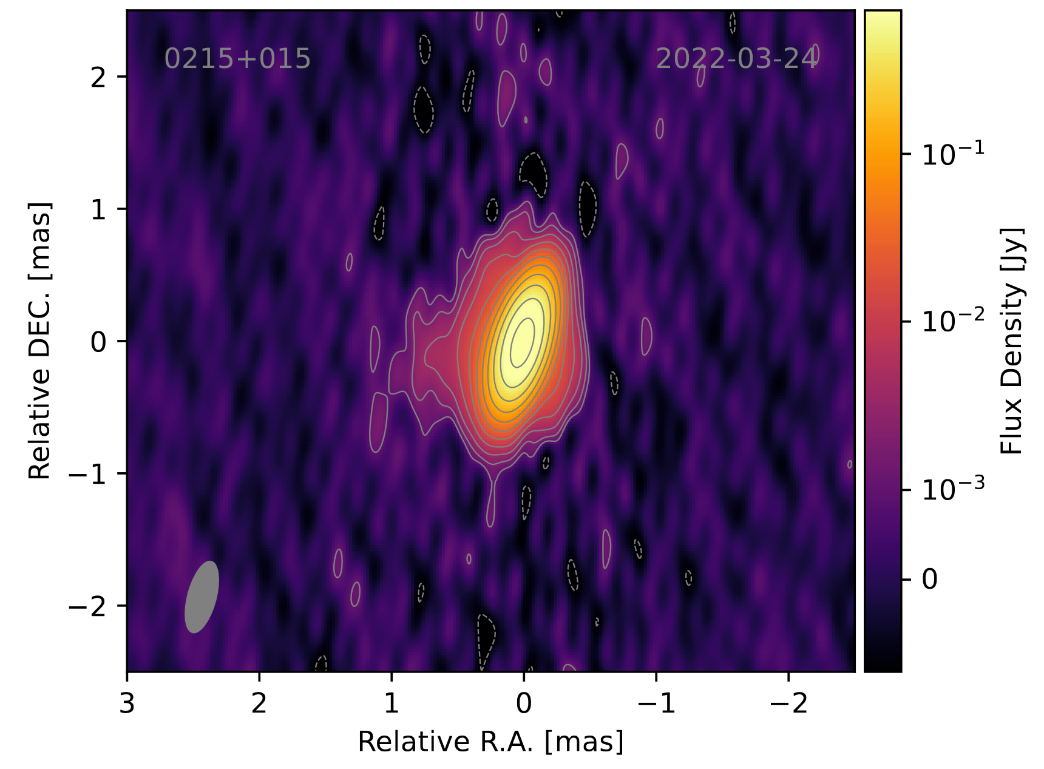 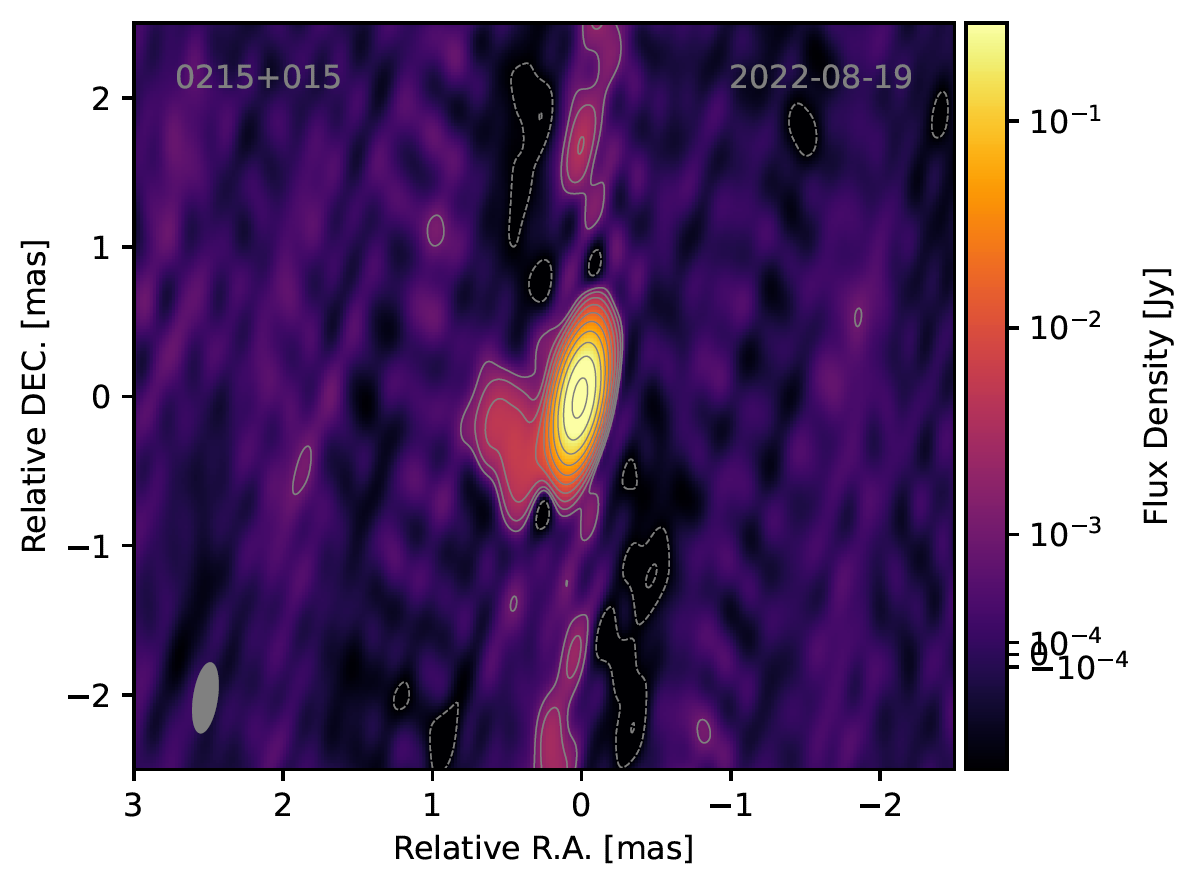 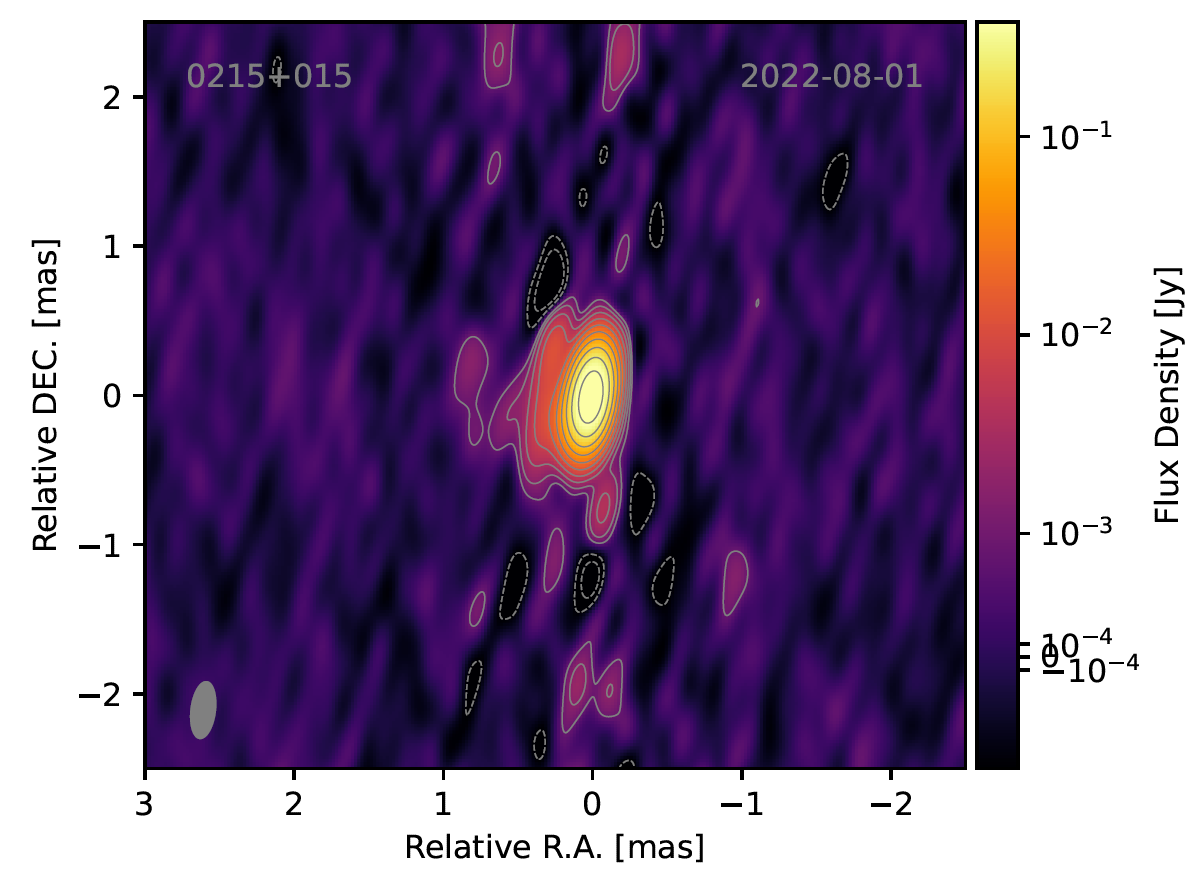 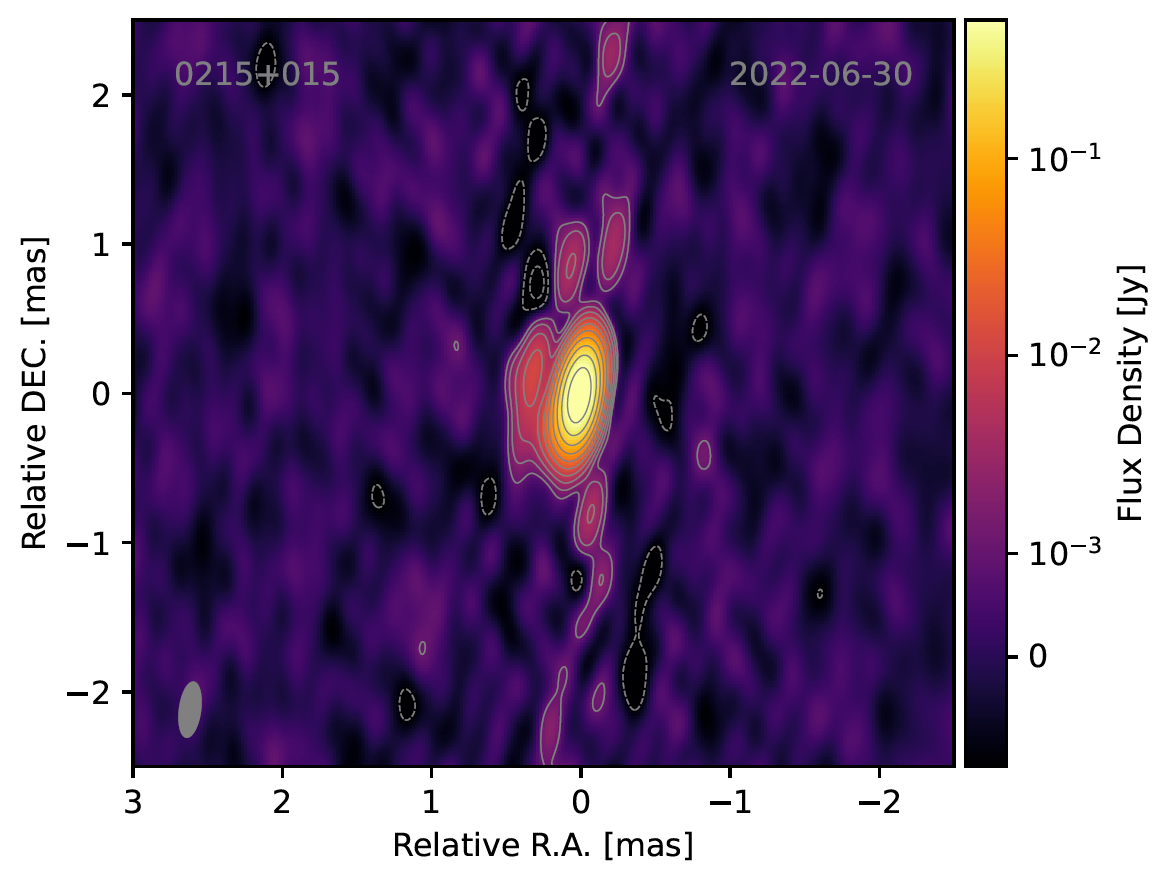 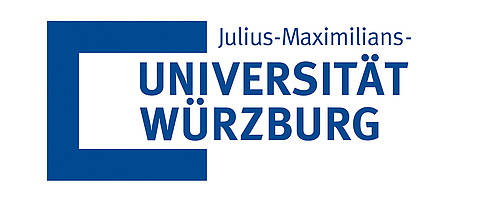 VLBI Probes of Jet Physics in Neutrino Candidate Blazars
18
- Florian Eppel -